Adventskalender 2024 
der Schülerzeitung „Tintenklecks“
Die Kinder der Redaktion haben mit viel Mühe und vielen kreativen Ideen einen Adventskalender erstellt.

Die Tintenklecks Redaktion wünscht Ihnen viel Spaß mit unserem Adventskalender und eine schöne Weihnachtszeit!
zum Adventskalender
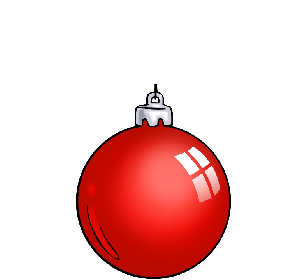 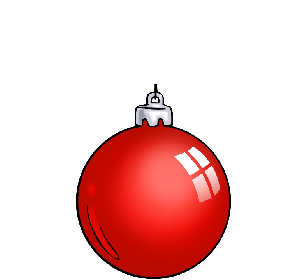 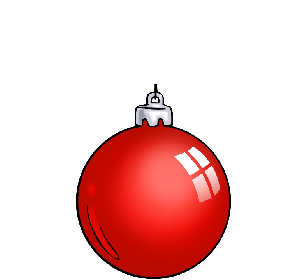 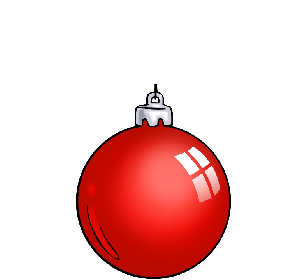 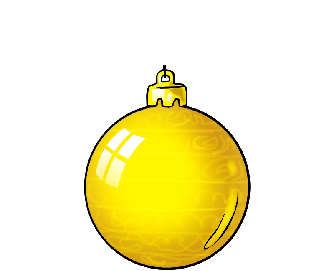 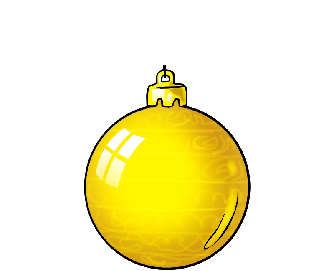 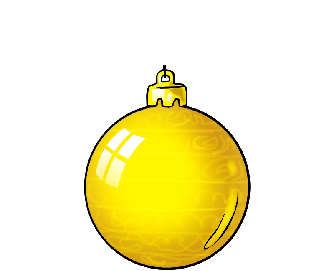 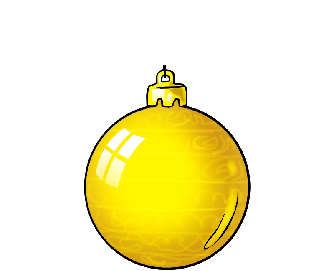 8
20
1
4
11
15
23
17
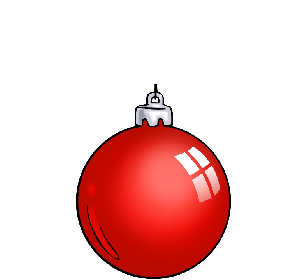 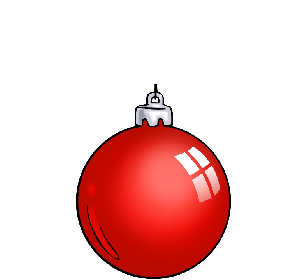 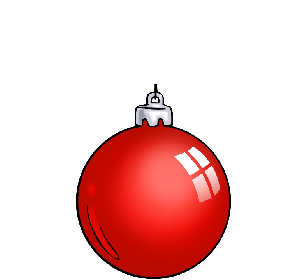 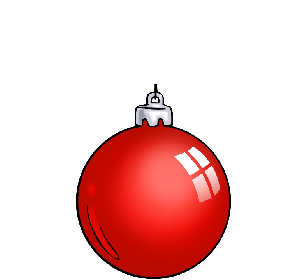 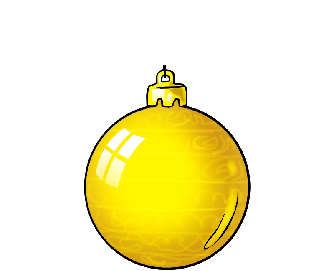 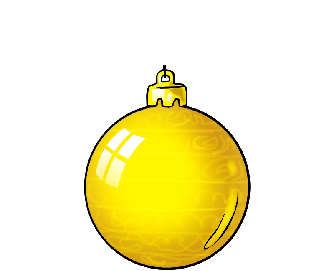 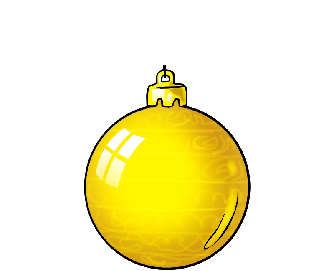 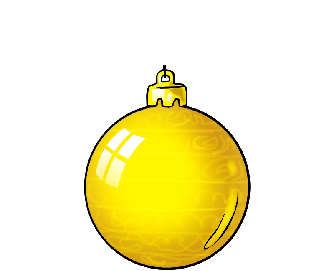 2
24
12
18
13
21
9
6
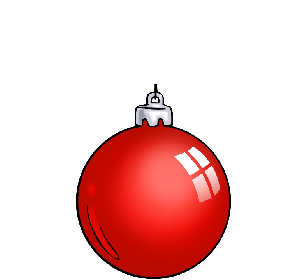 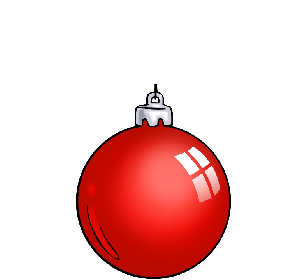 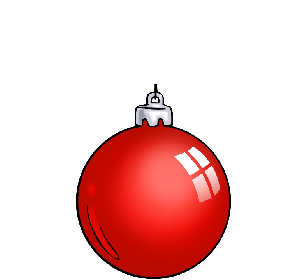 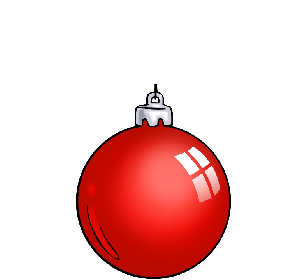 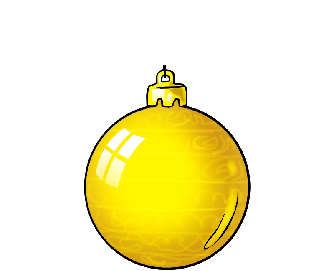 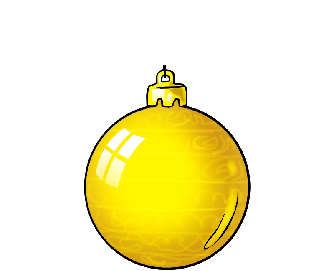 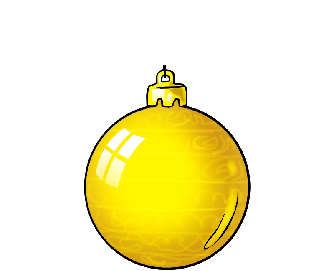 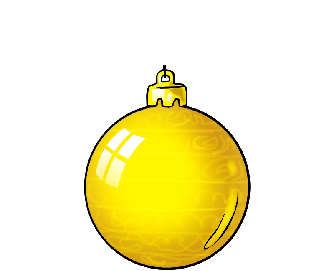 16
22
14
19
10
3
7
5
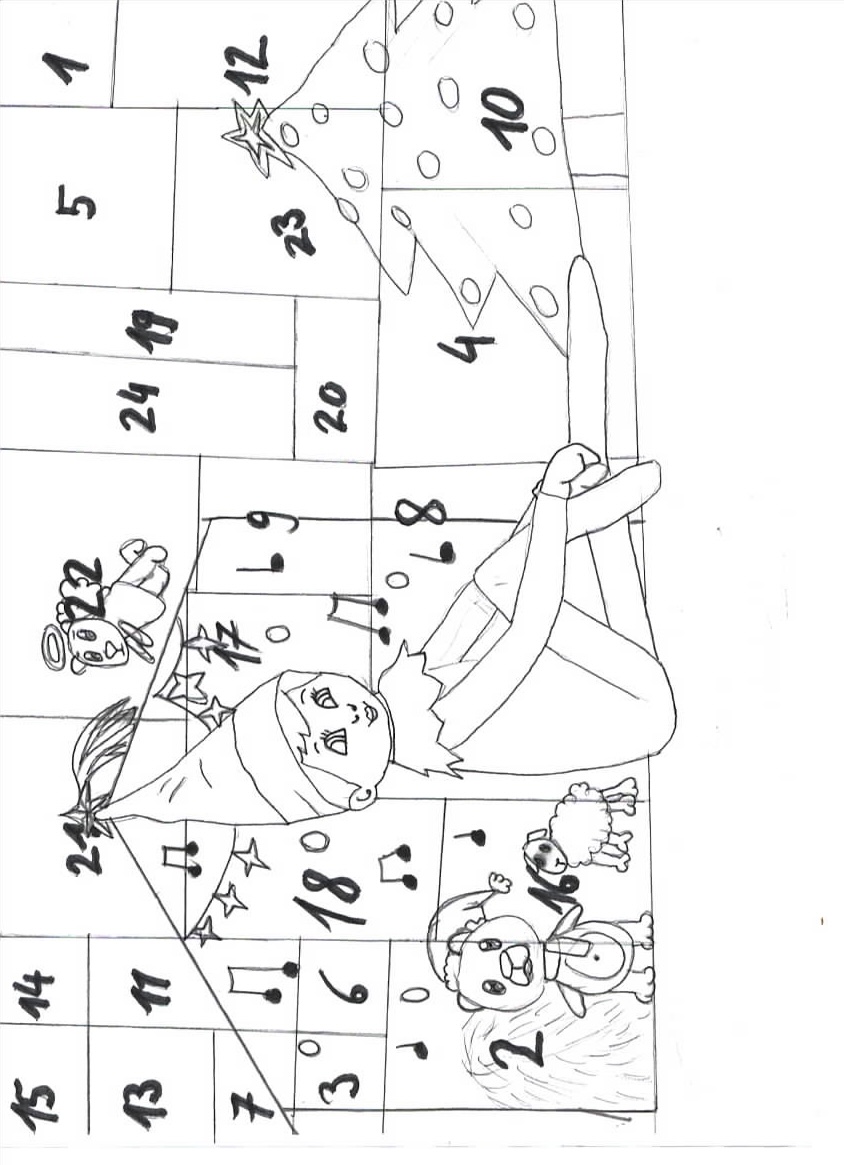 1. Dezember
Ausmalbild von Zoé 3c
zurück zum Adventskalender
2. Dezember
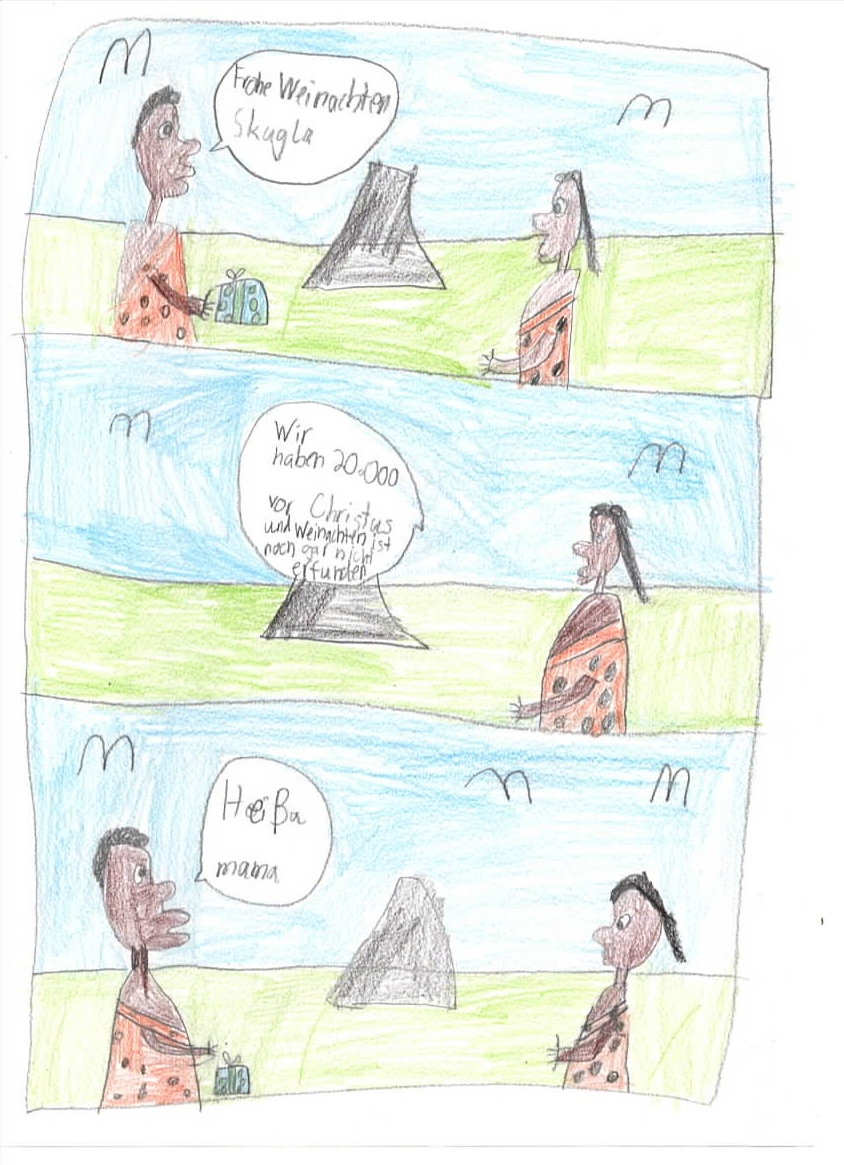 Witz von Jonah 4a (inspiriert aus Ruperts Tagebuch)
zurück zum Adventskalender
3. Dezember
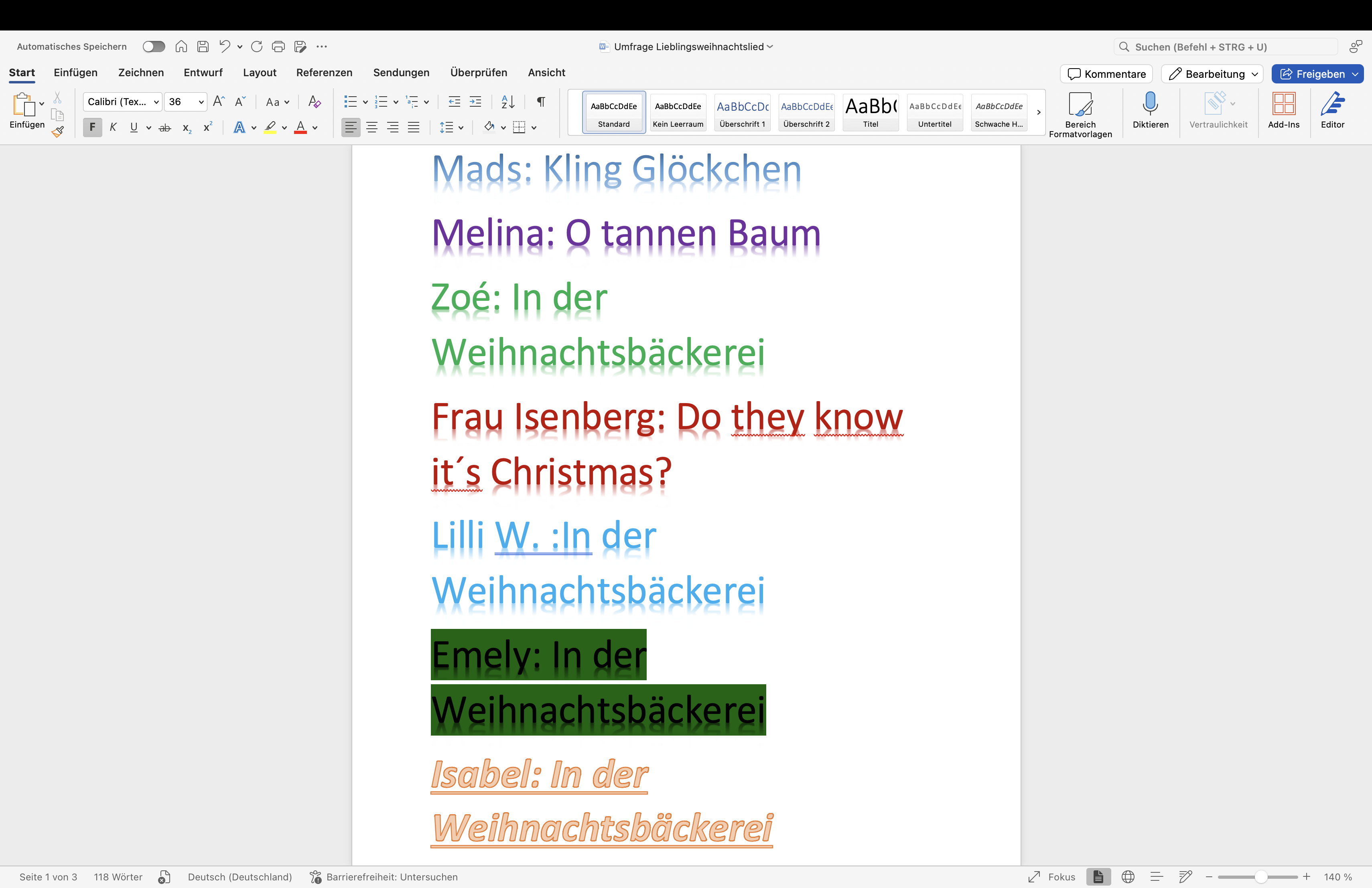 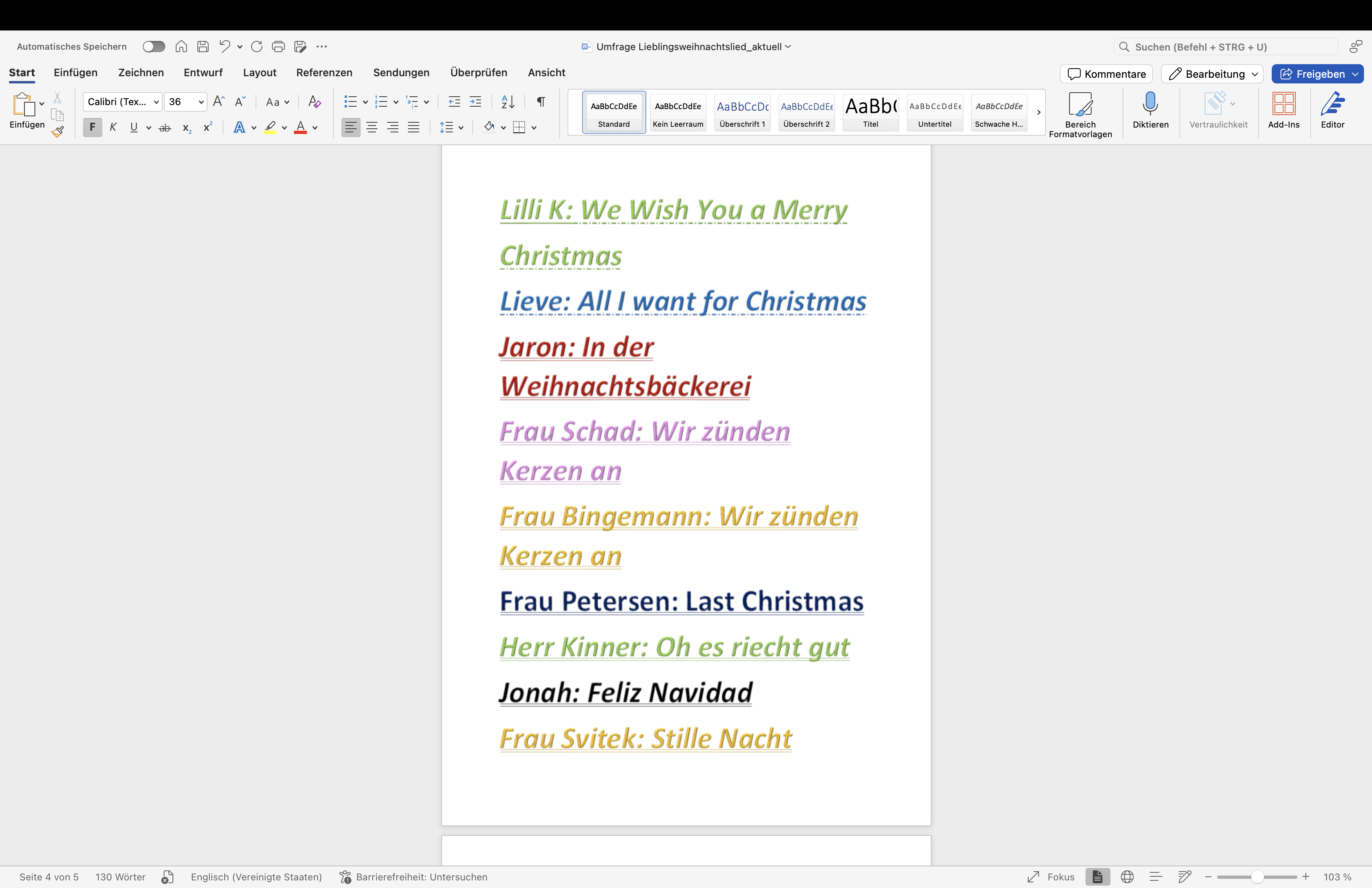 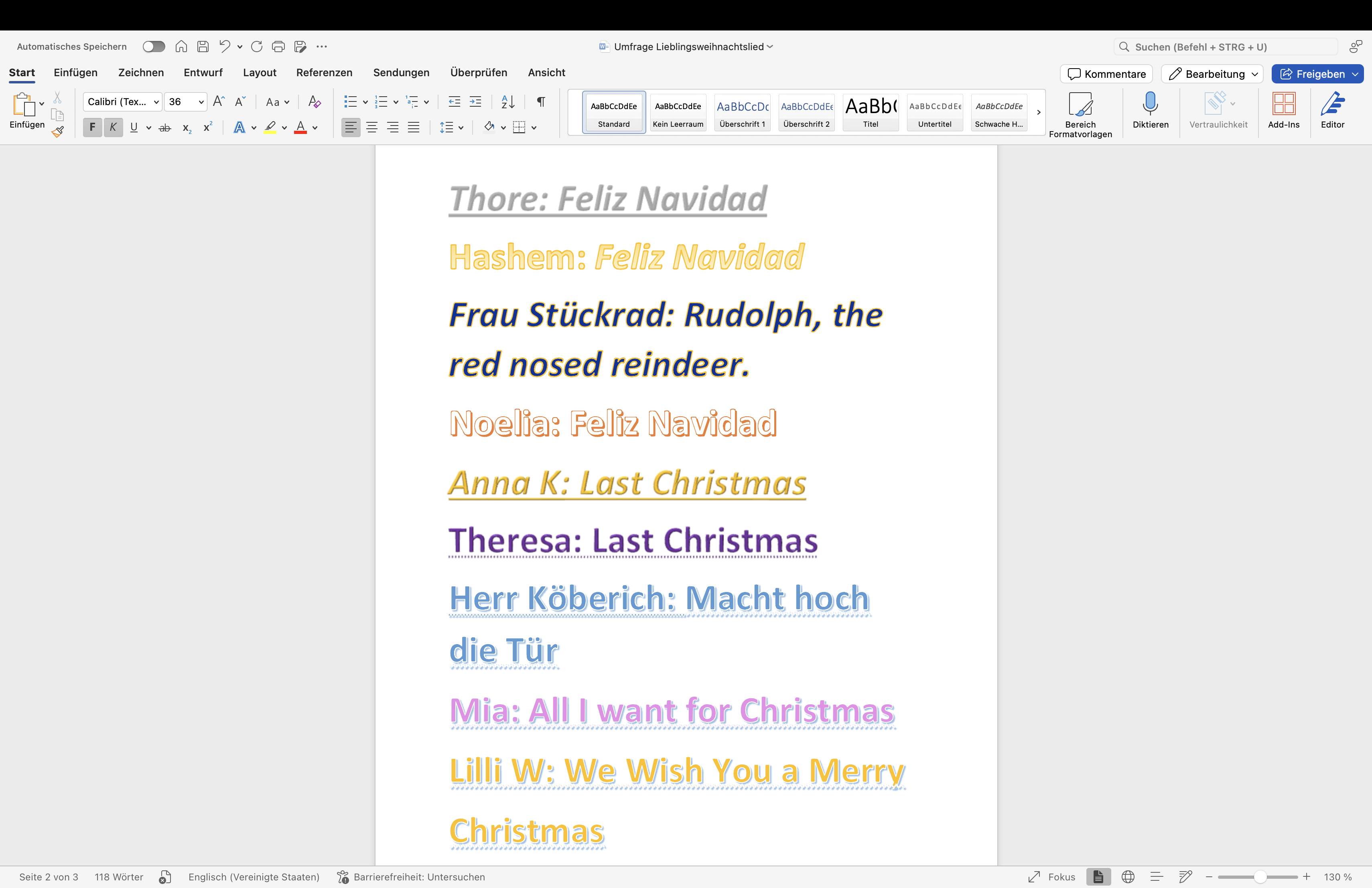 zurück zum Adventskalender
Interview Lieblingsweihnachtslieder
von Francesca 4c
4. Dezember
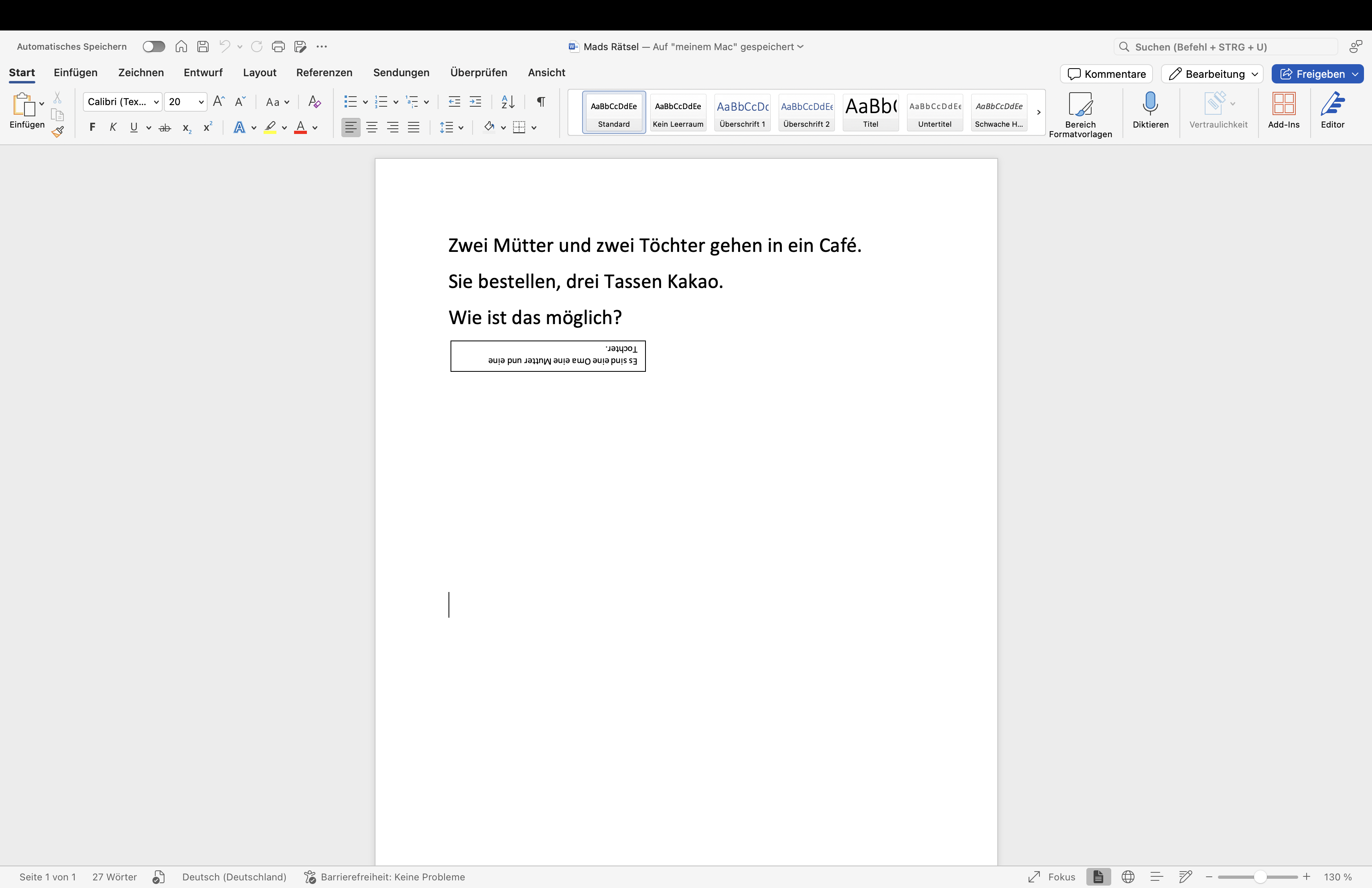 Rätsel von Mads 4c
zurück zum Adventskalender
5. Dezember
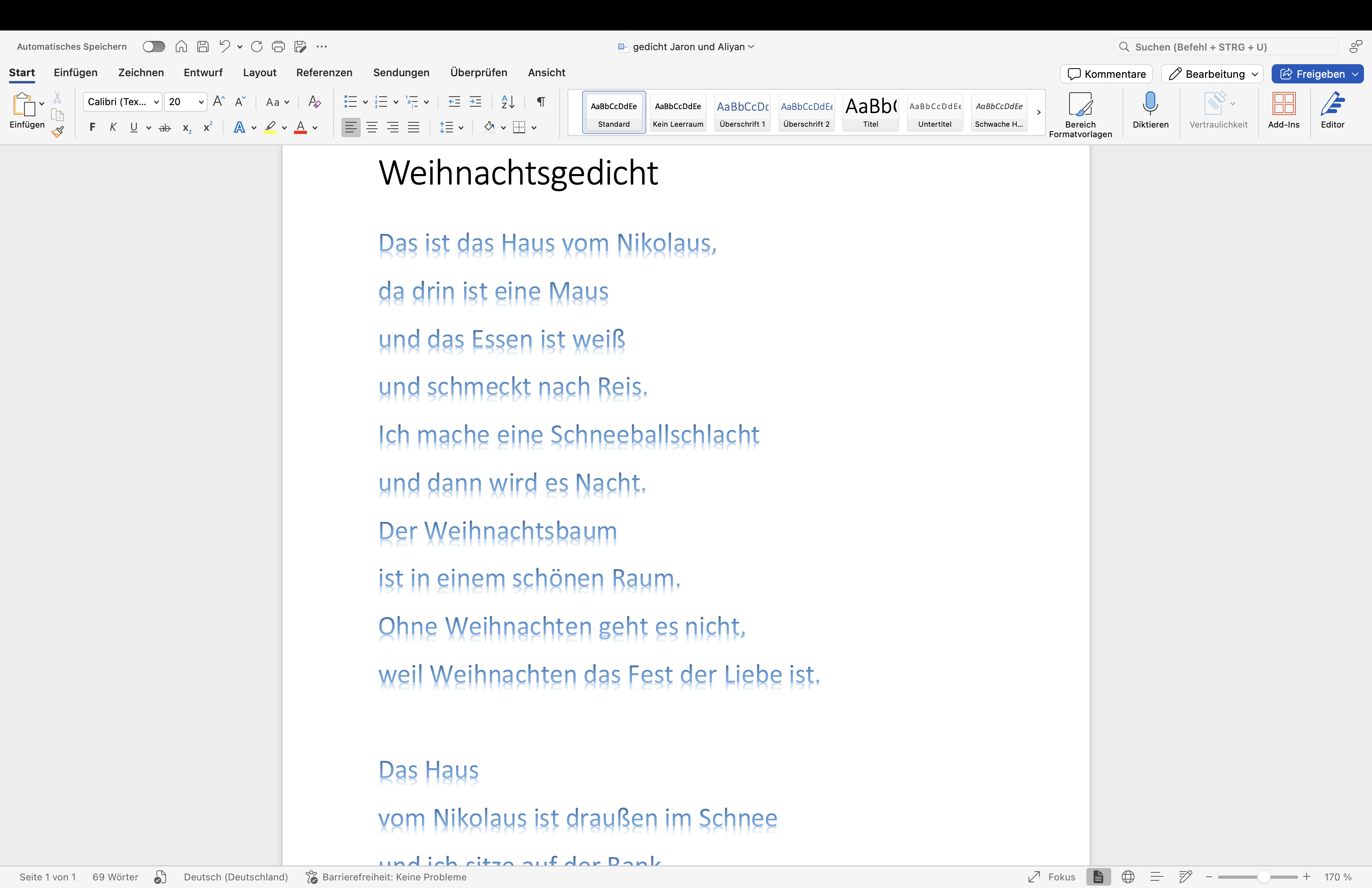 Weihnachtsgedicht von Jaron 3b und Aliyan 4d
zurück zum Adventskalender
6. Dezember
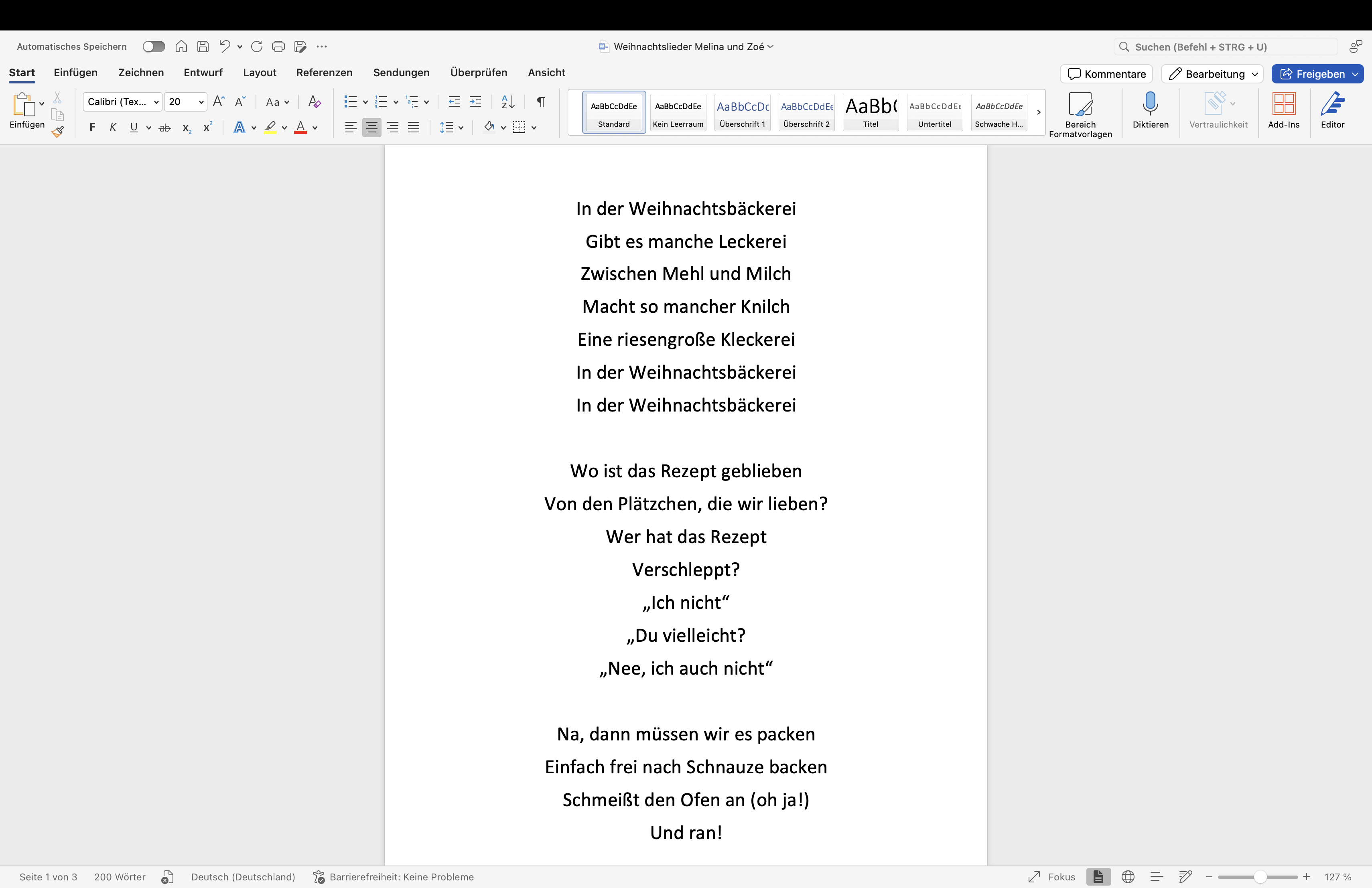 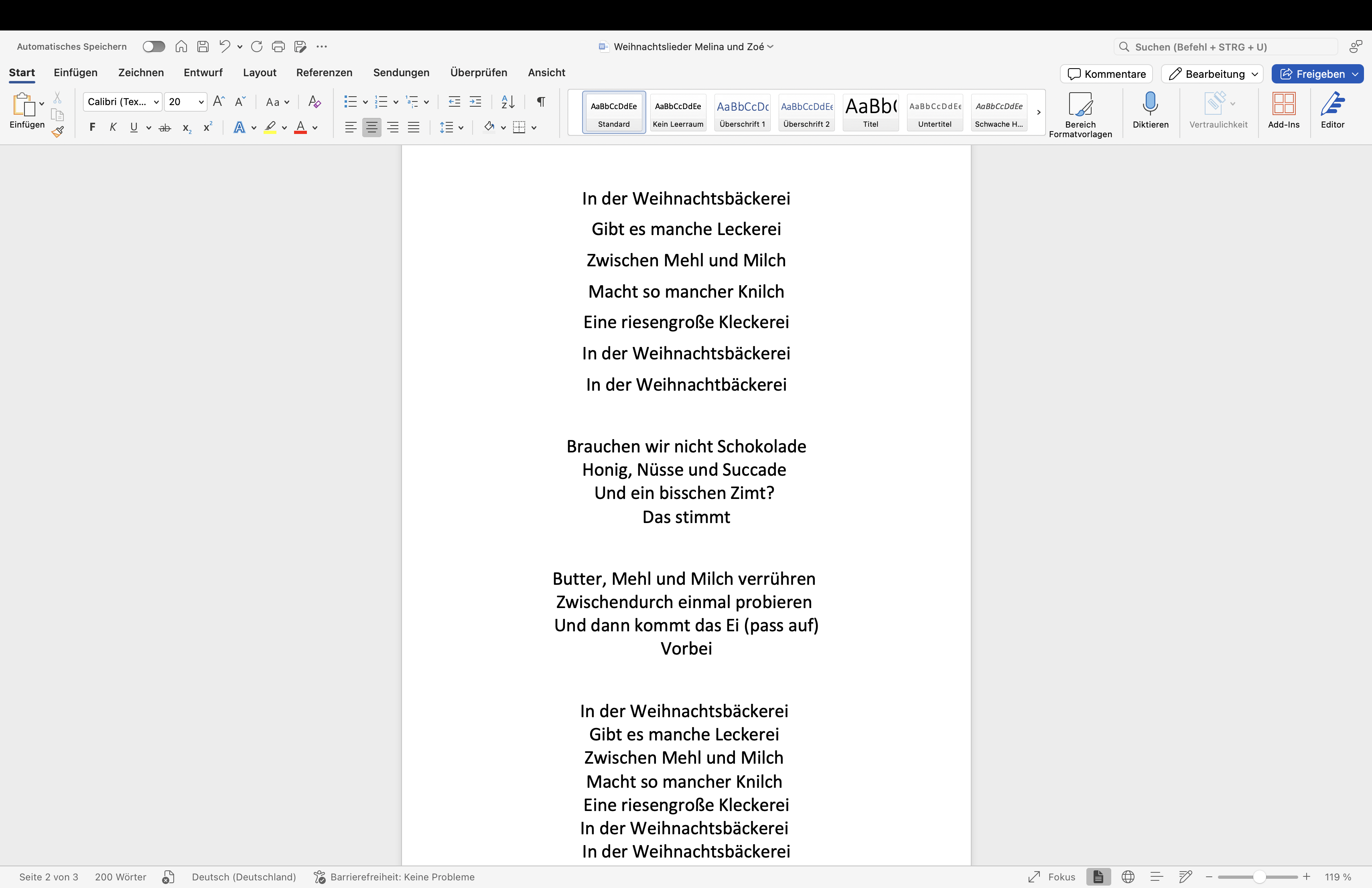 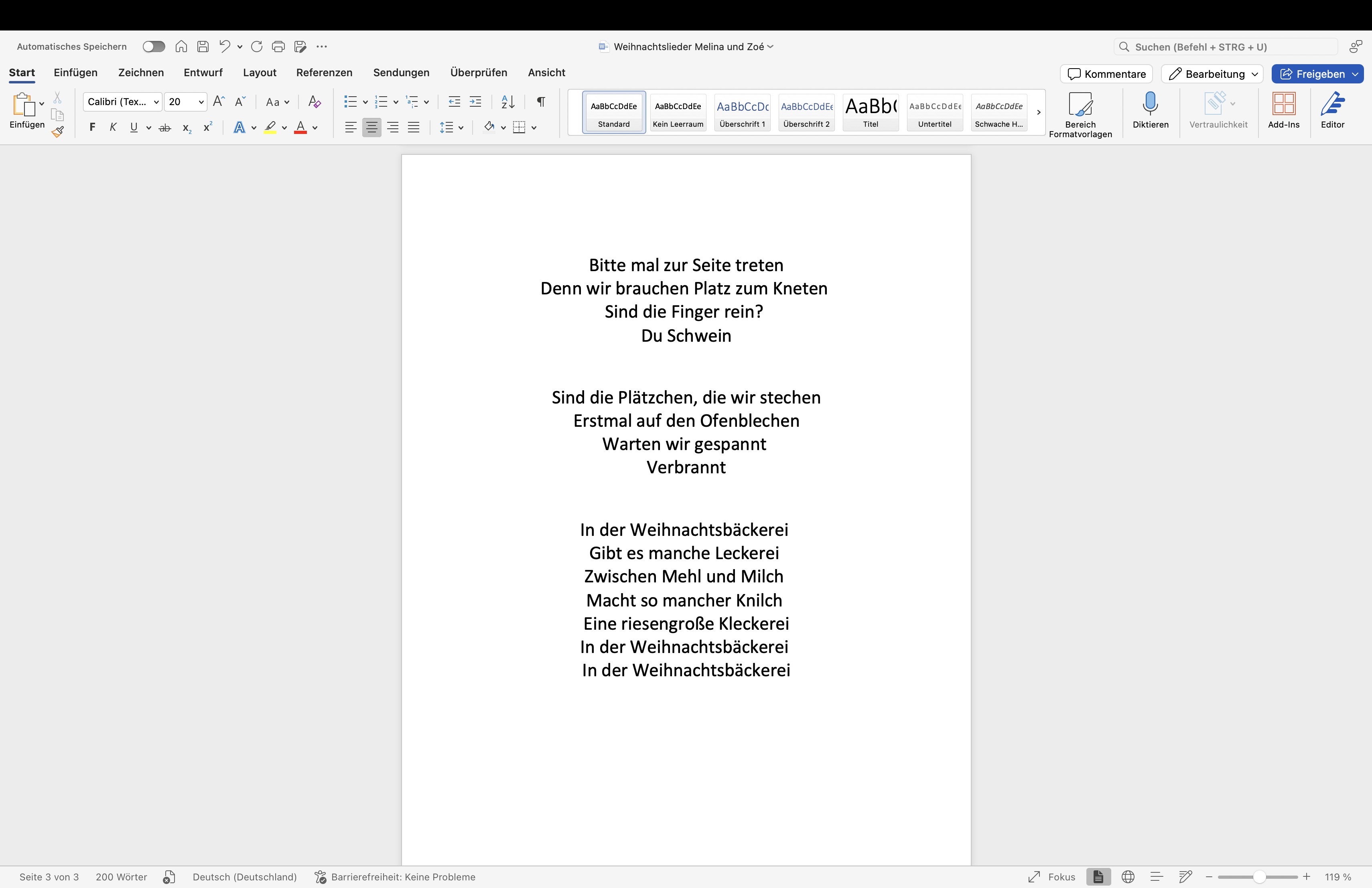 Text „In der Weihnachtsbäckerei“ von Melina und Zoé 3c
zurück zum Adventskalender
7. Dezember
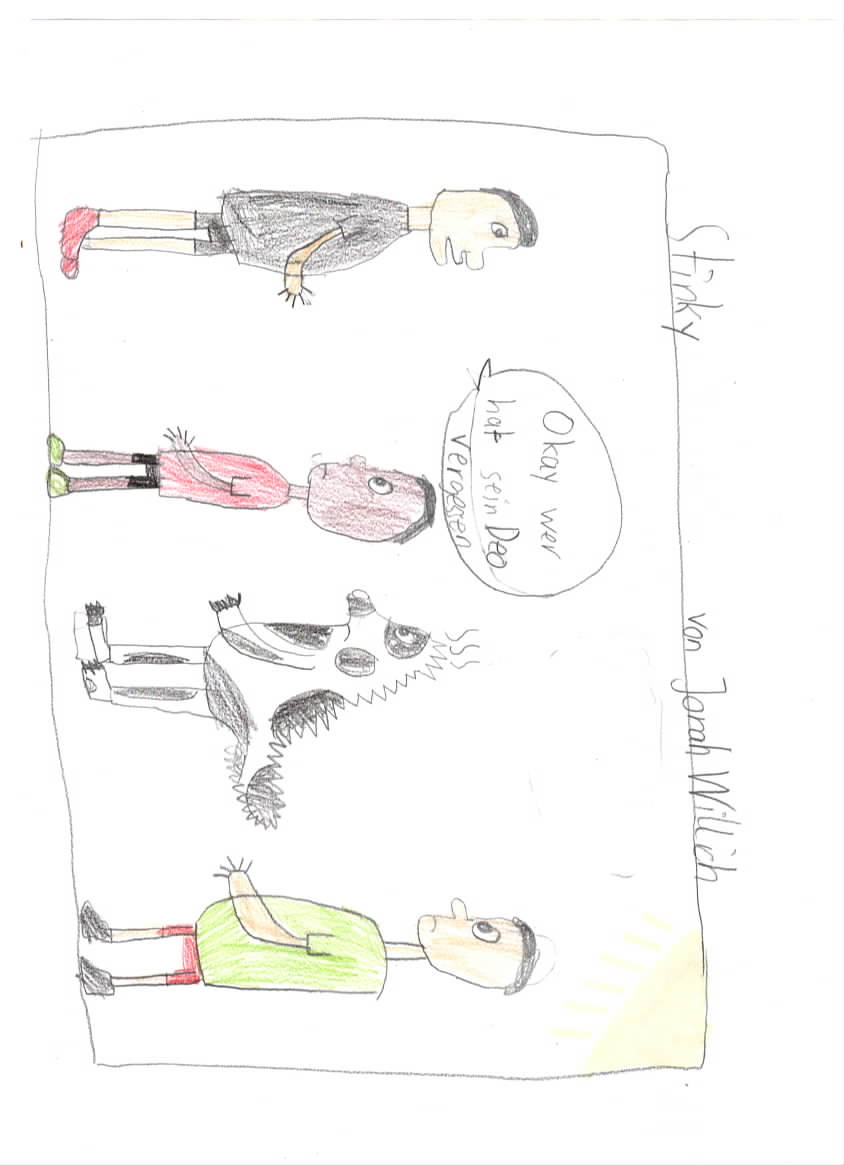 Witz von Jonah 4a (inspiriert aus Ruperts Tagebuch)
zurück zum Adventskalender
8. Dezember
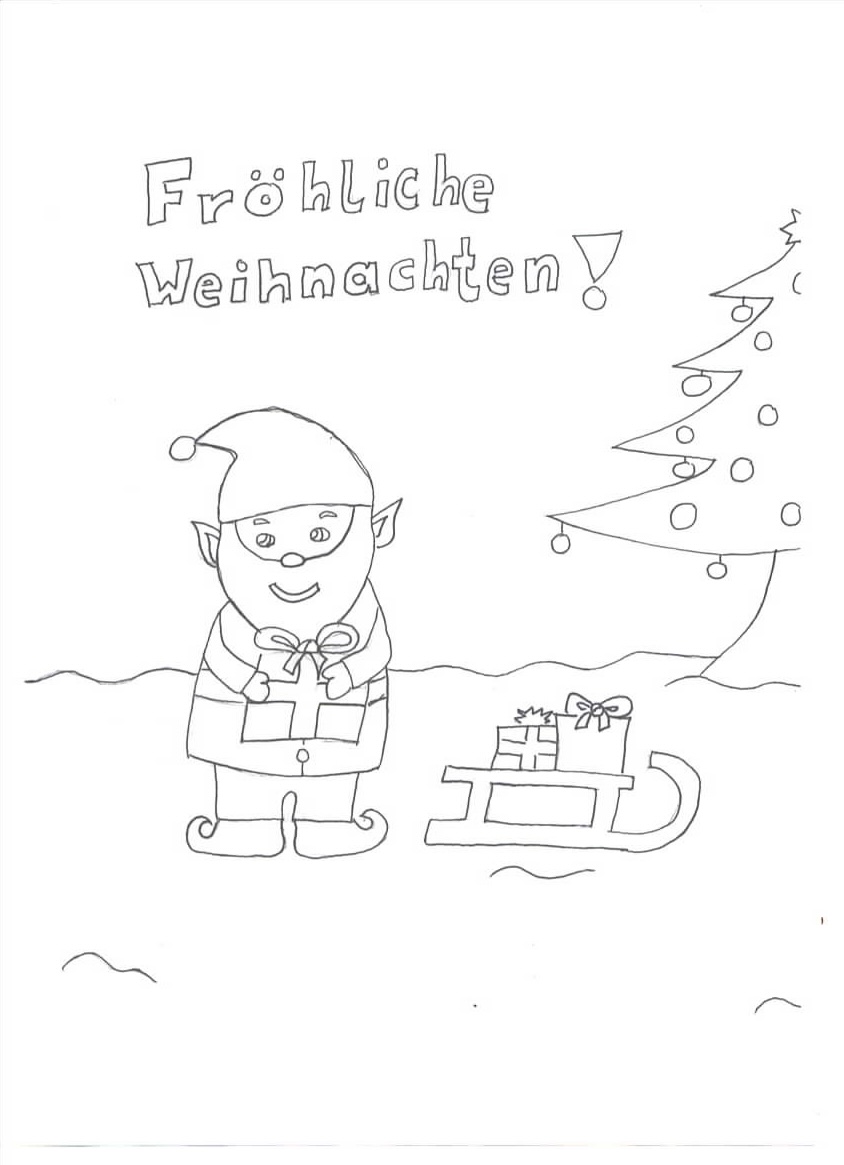 Ausmalbild von Zoé 3c
zurück zum Adventskalender
9. Dezember
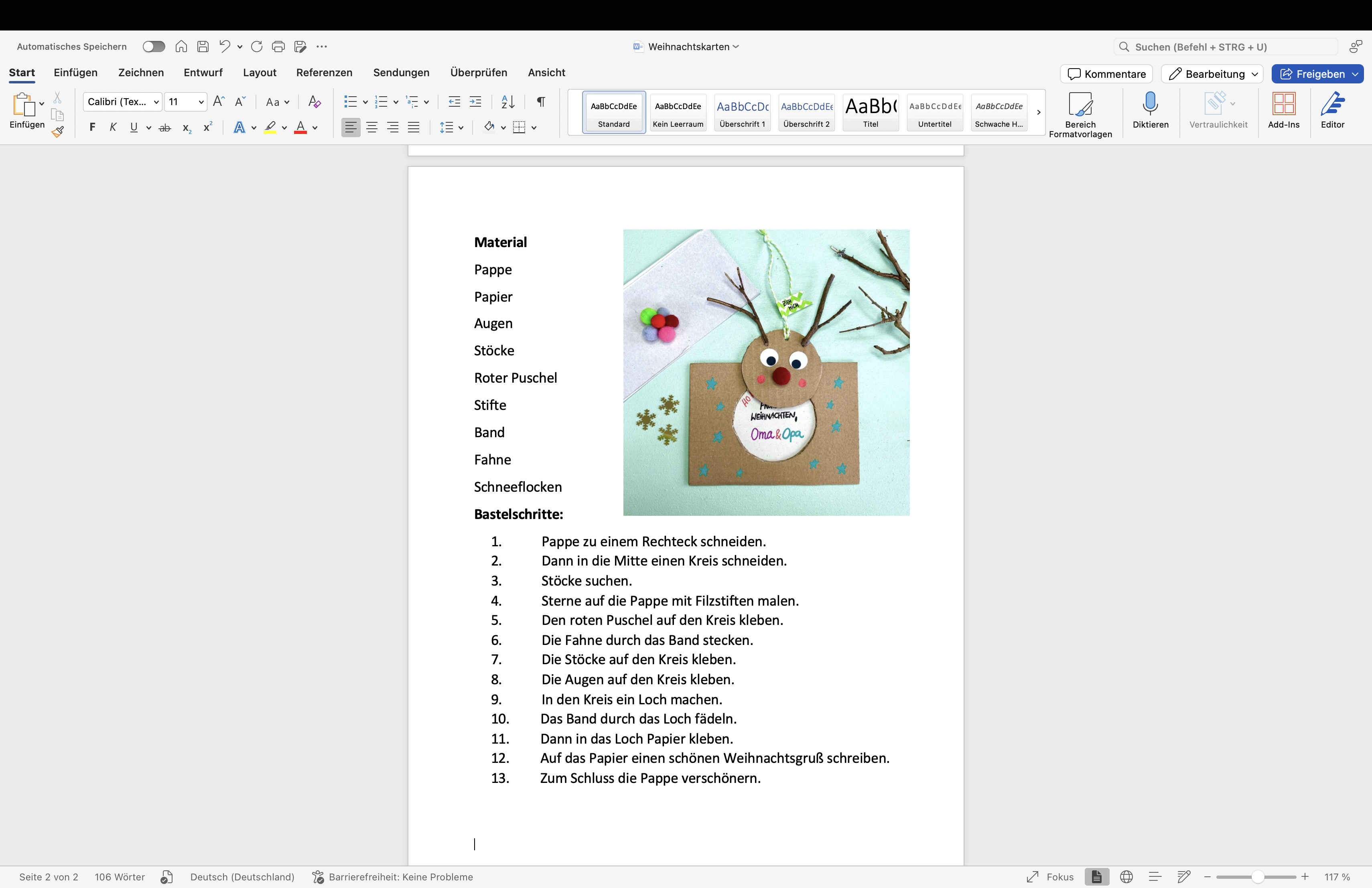 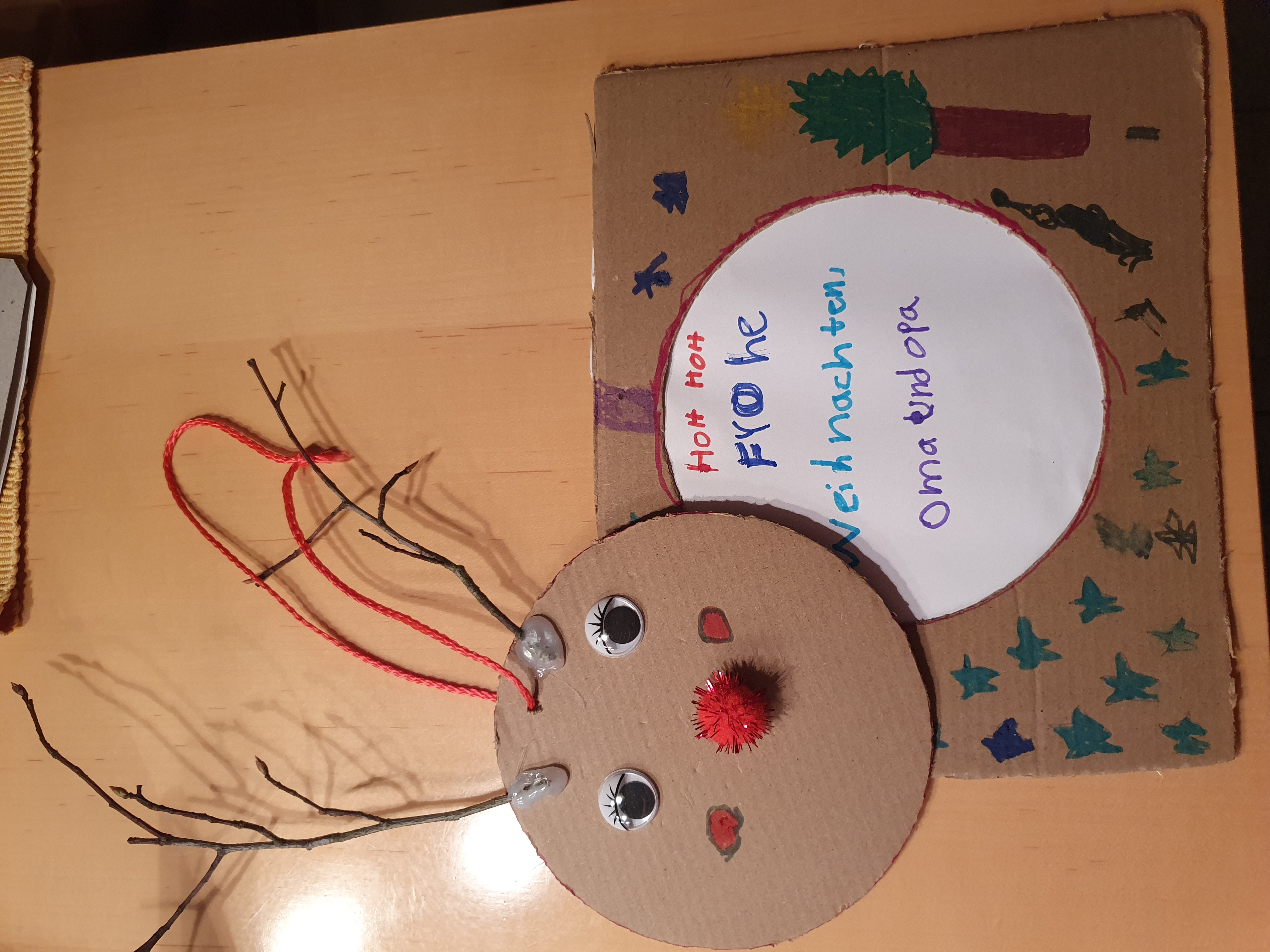 Anleitung Weihnachtskarte basteln von Emely und Isabell 3d
(inspiriert von https://heimatdinge.de/weihnachtskarte-mit-kindern-basteln/)
zurück zum Adventskalender
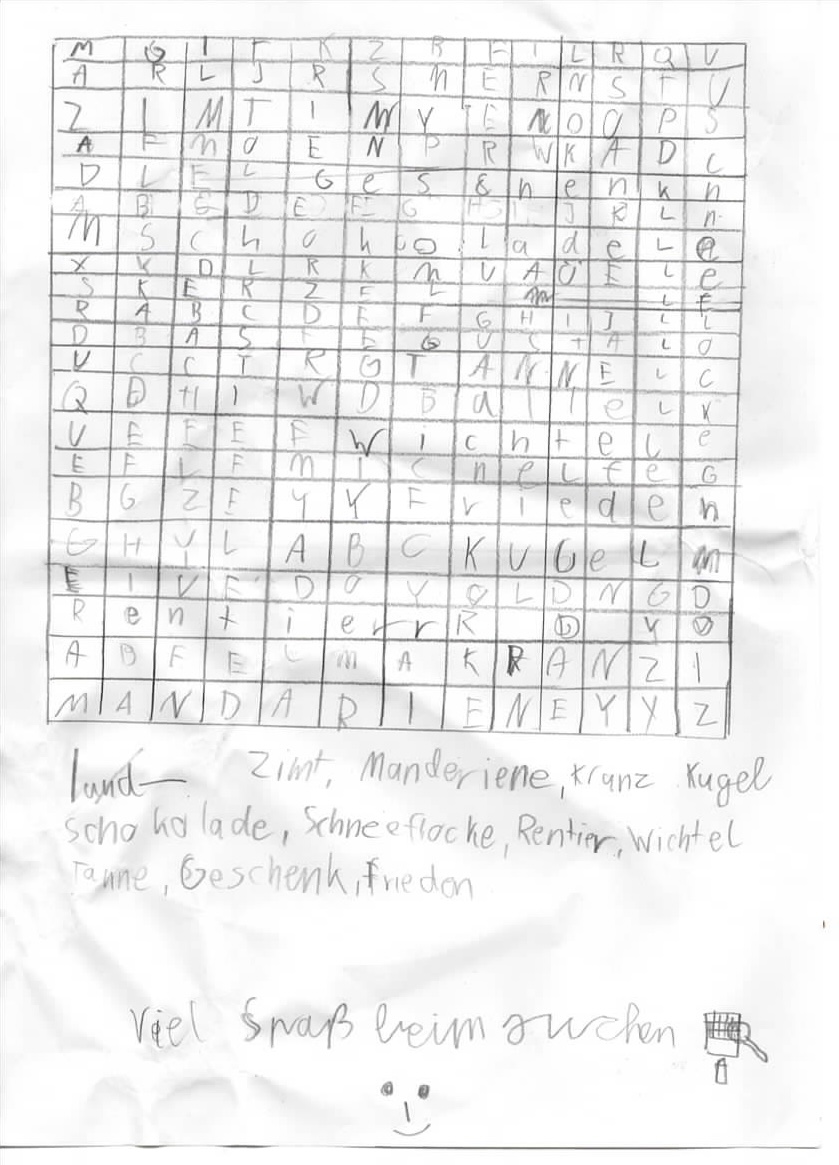 10. Dezember
Weihnachtssuchsel von Mads 4c
zurück zum Adventskalender
11. Dezember
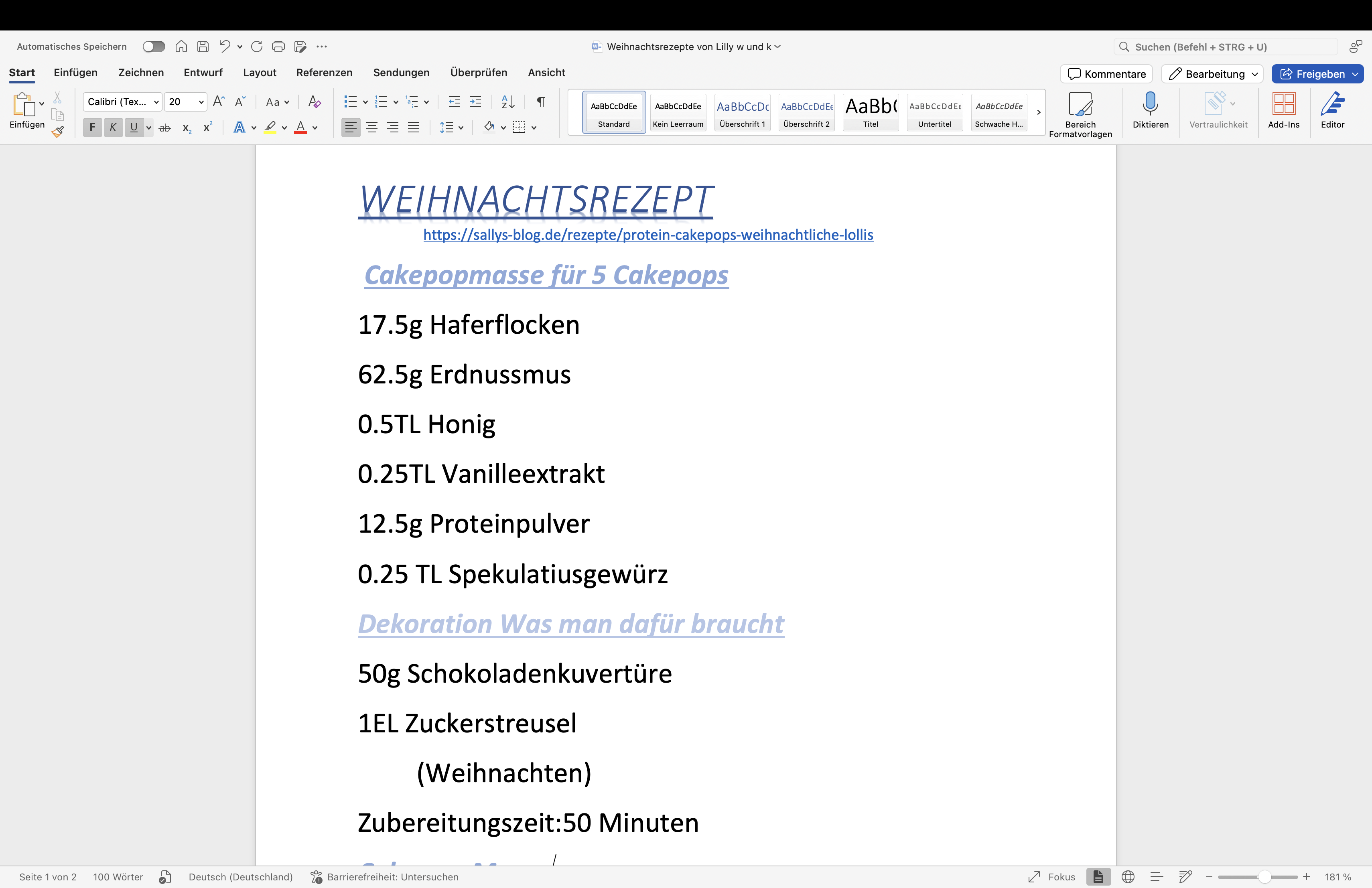 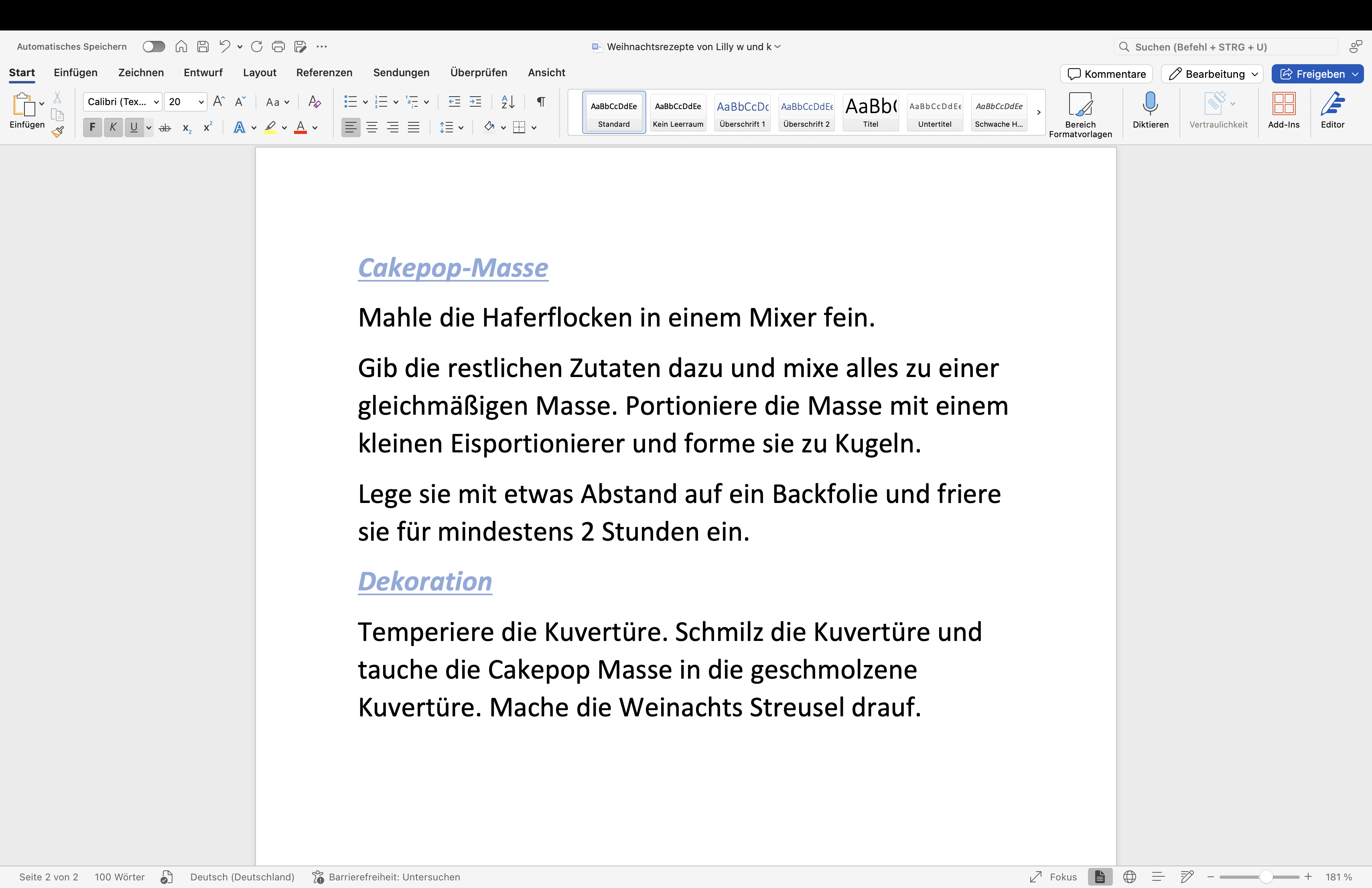 Weihnachtsrezept von Lilly K. und Lilly W. 4b
(inspiriert von https://sallys-blog.de/rezepte/protein-cakepops-weihnachtliche-lollis)
zurück zum Adventskalender
12. Dezember
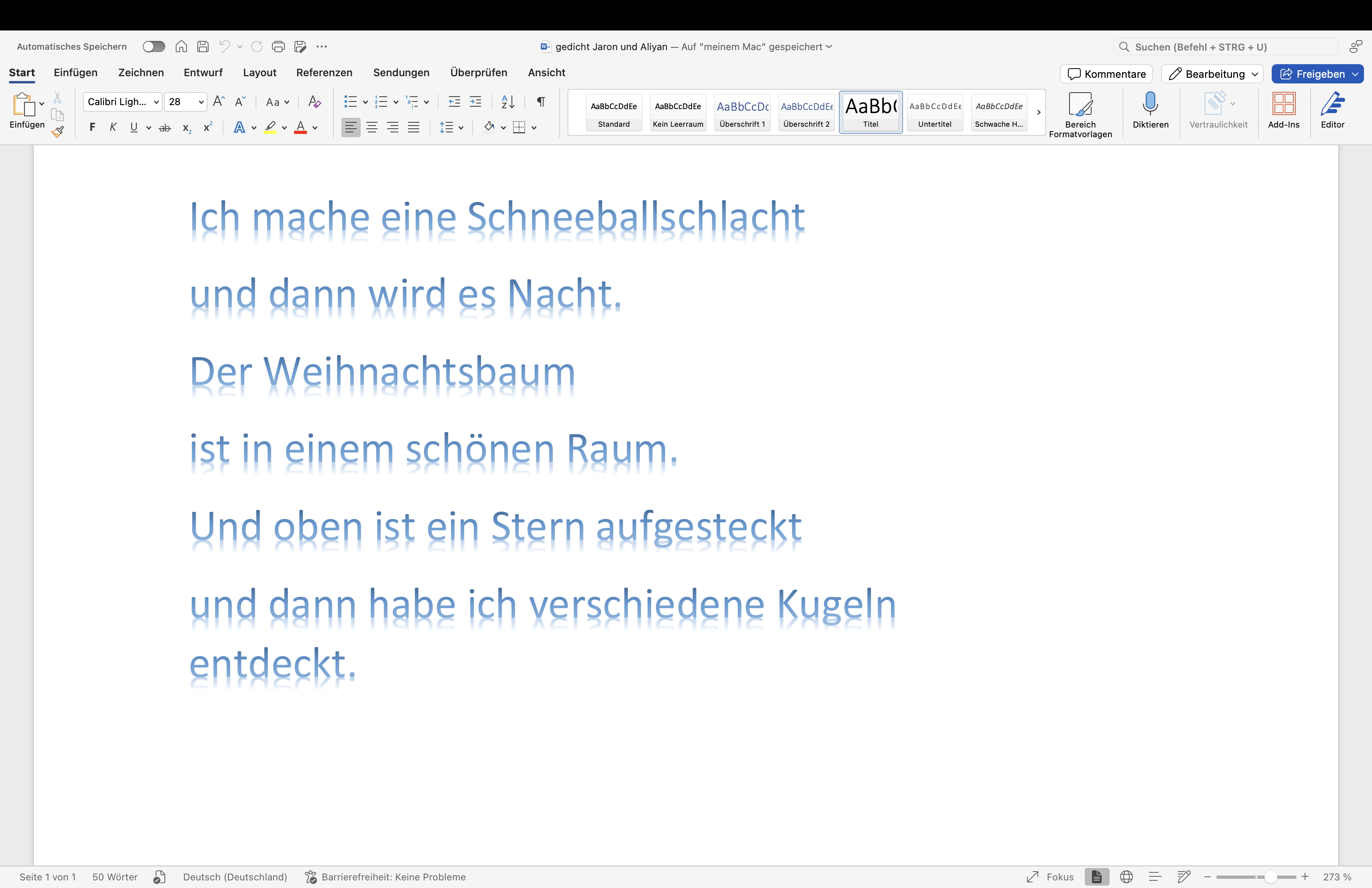 Weihnachtsgedicht von Jaron 3b und Aliyan 4d
zurück zum Adventskalender
13. Dezember
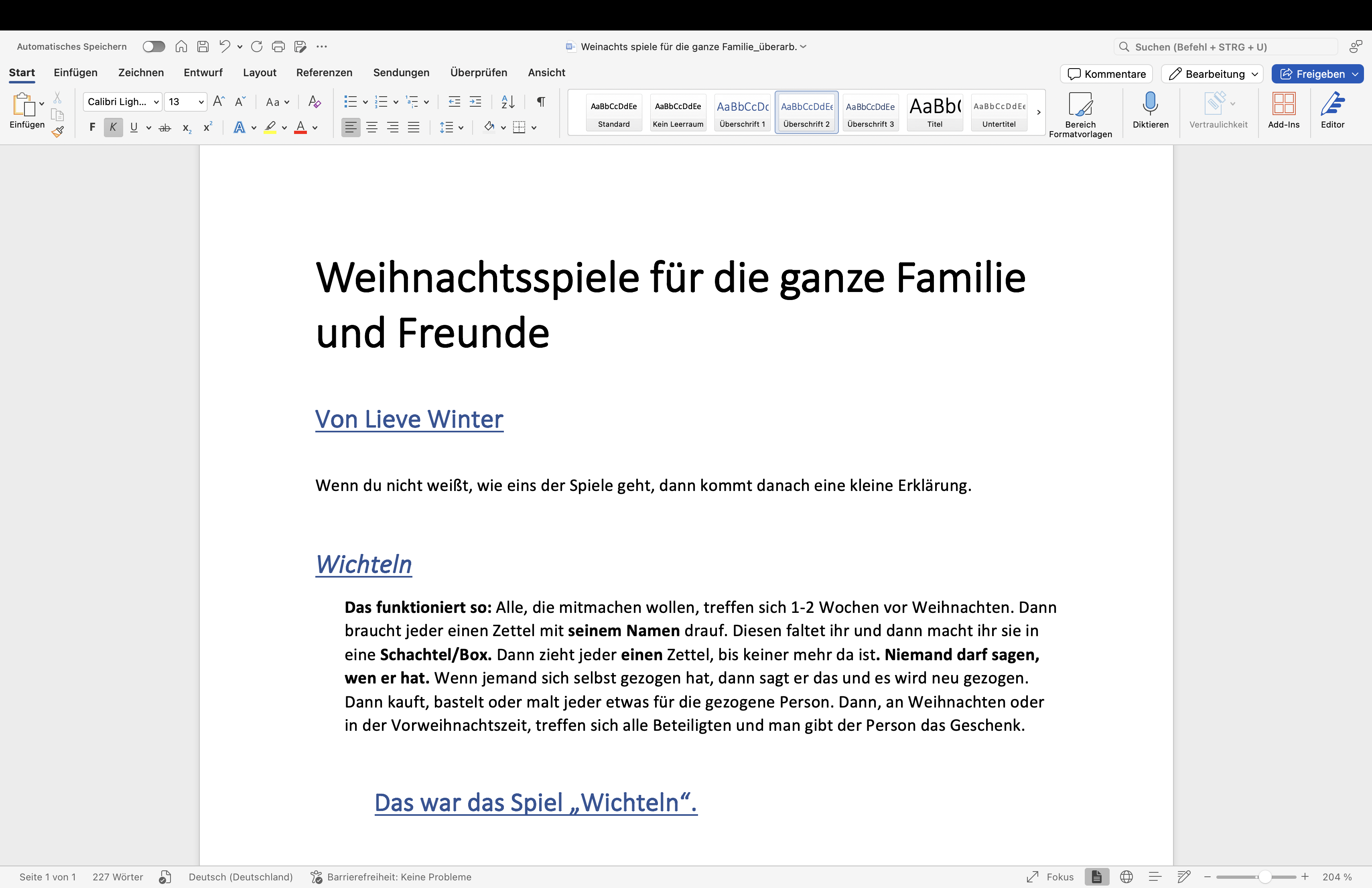 Weihnachtsspiele von Lieve 4a
zurück zum Adventskalender
14. Dezember
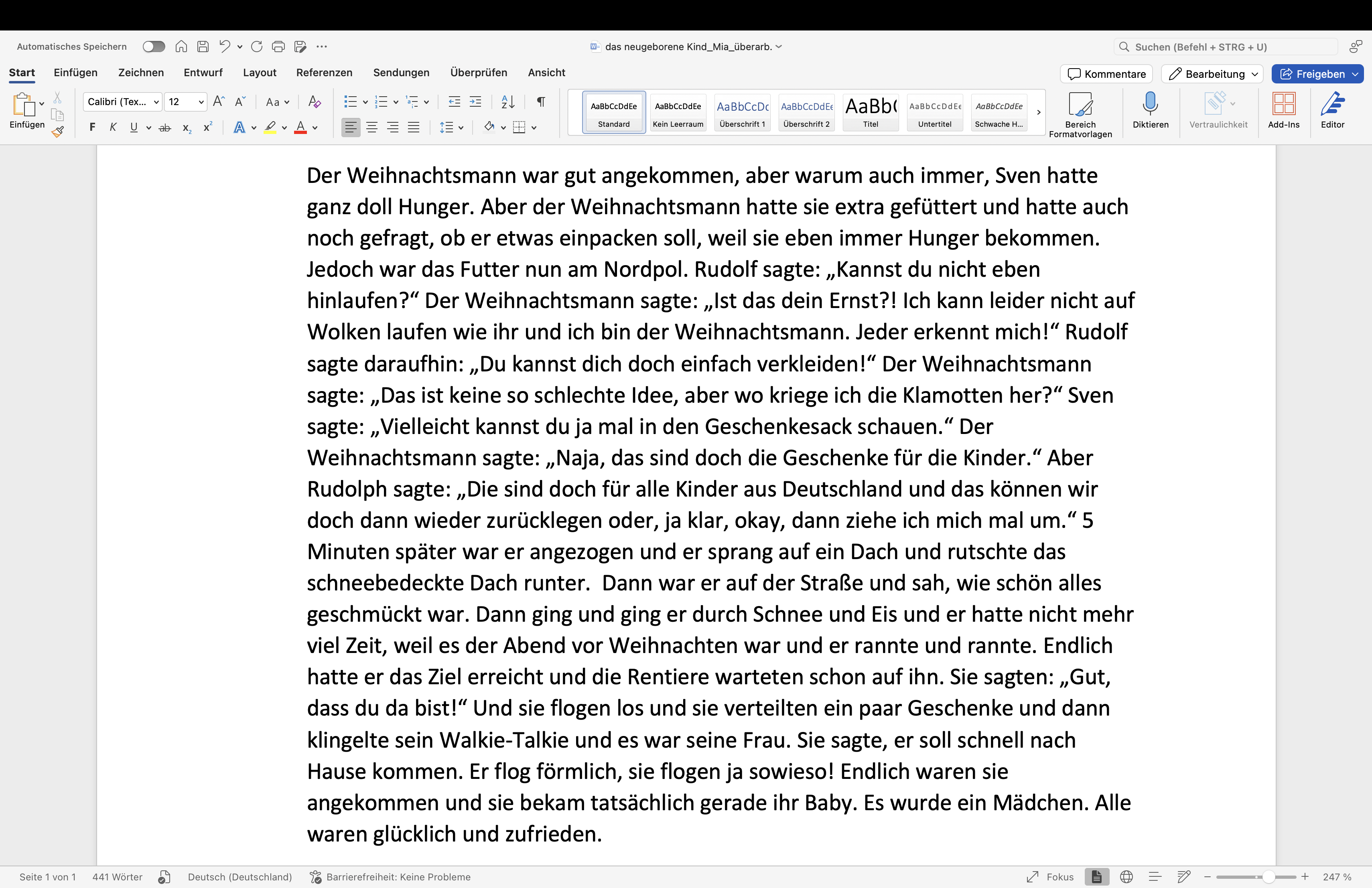 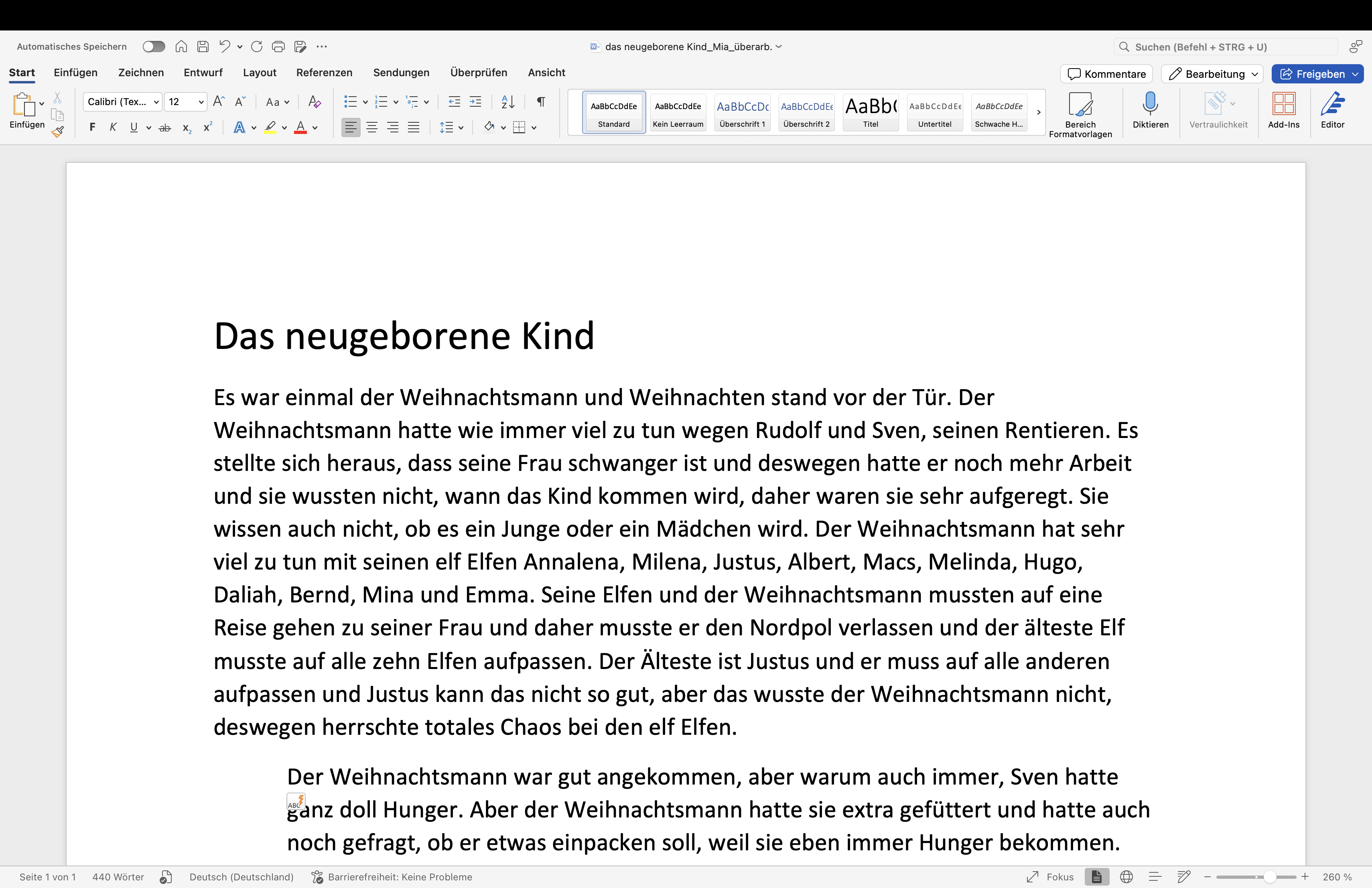 zurück zum Adventskalender
Weihnachtsgeschichte von Mia 3b
15. Dezember
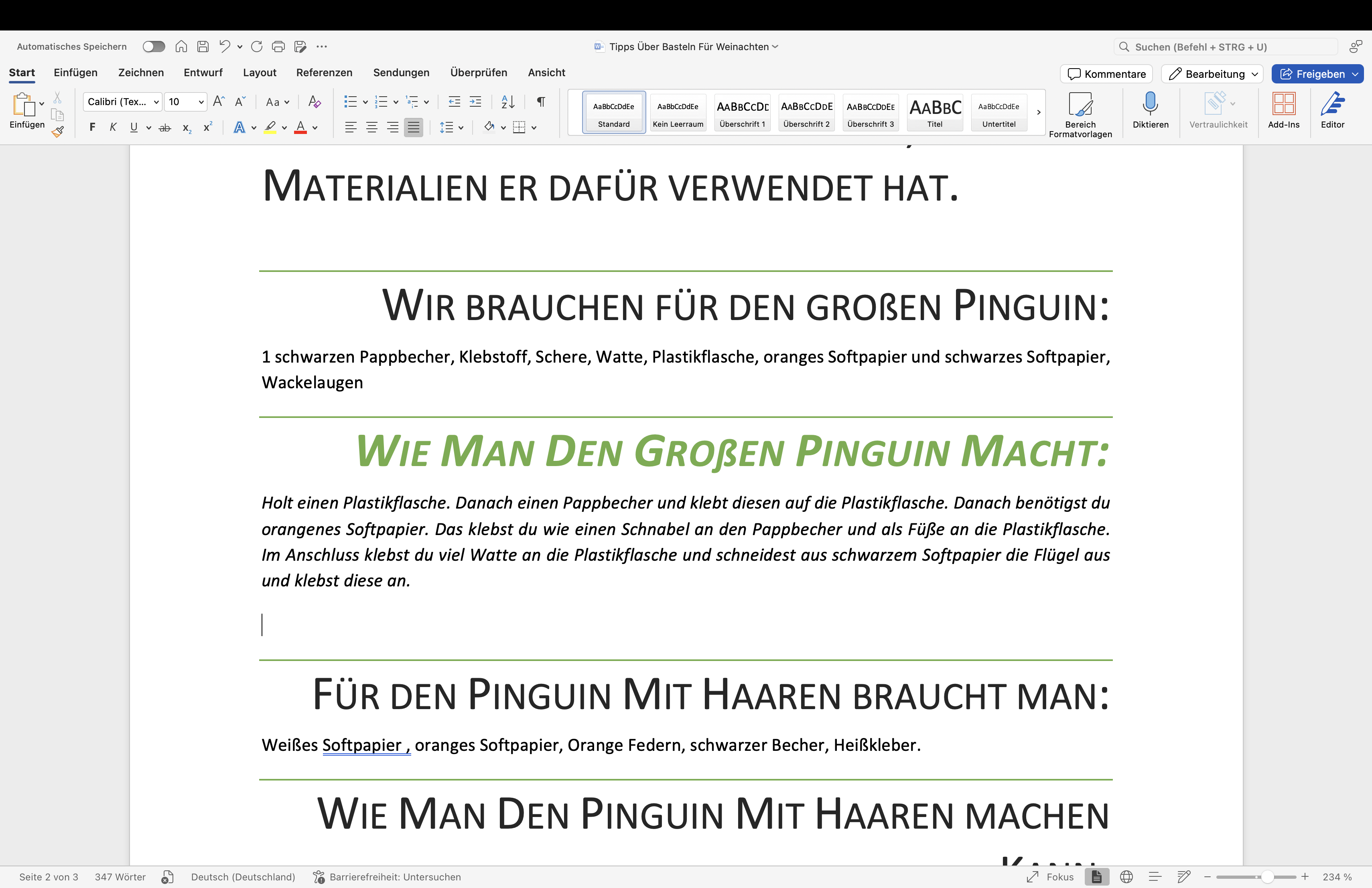 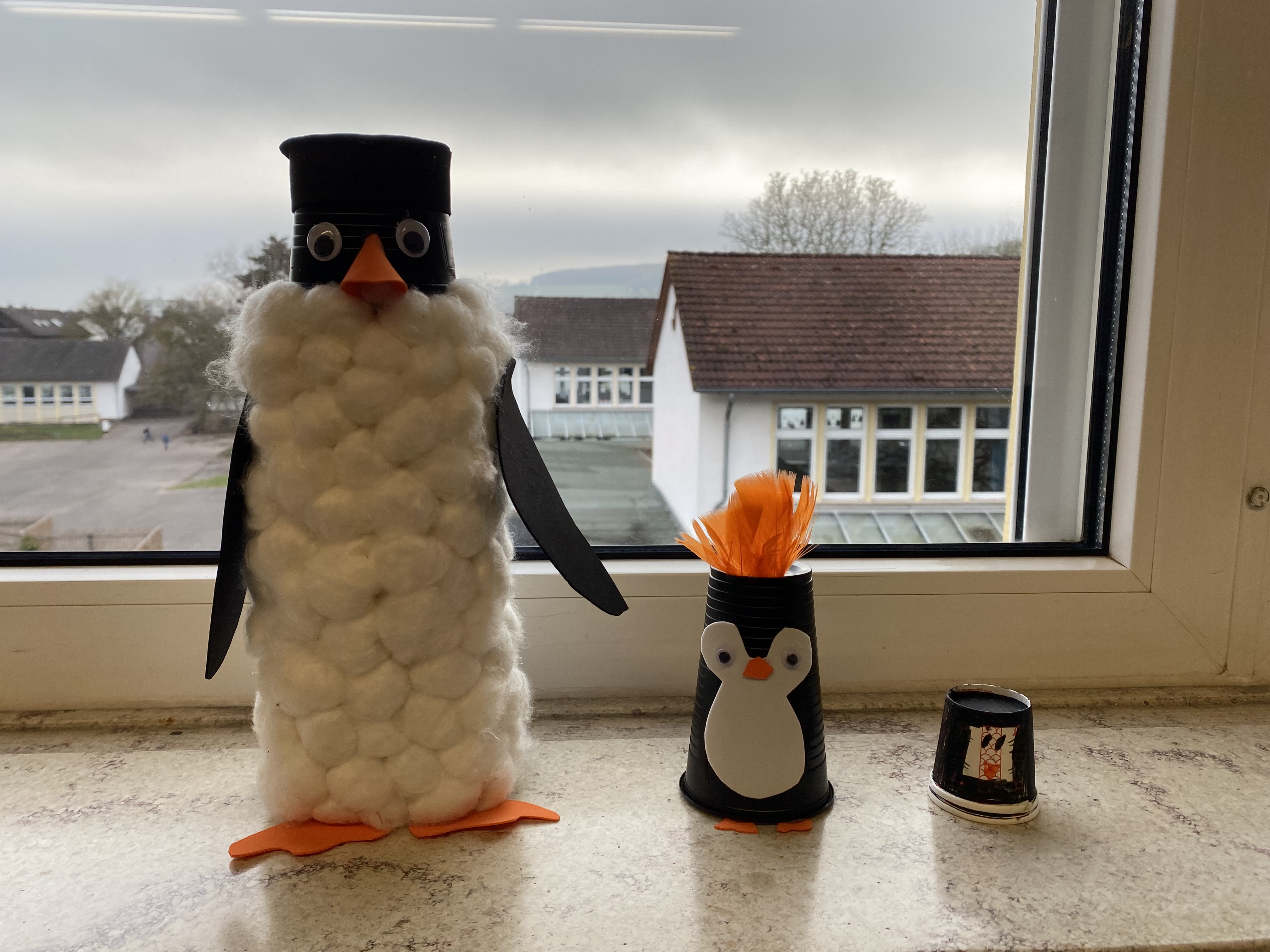 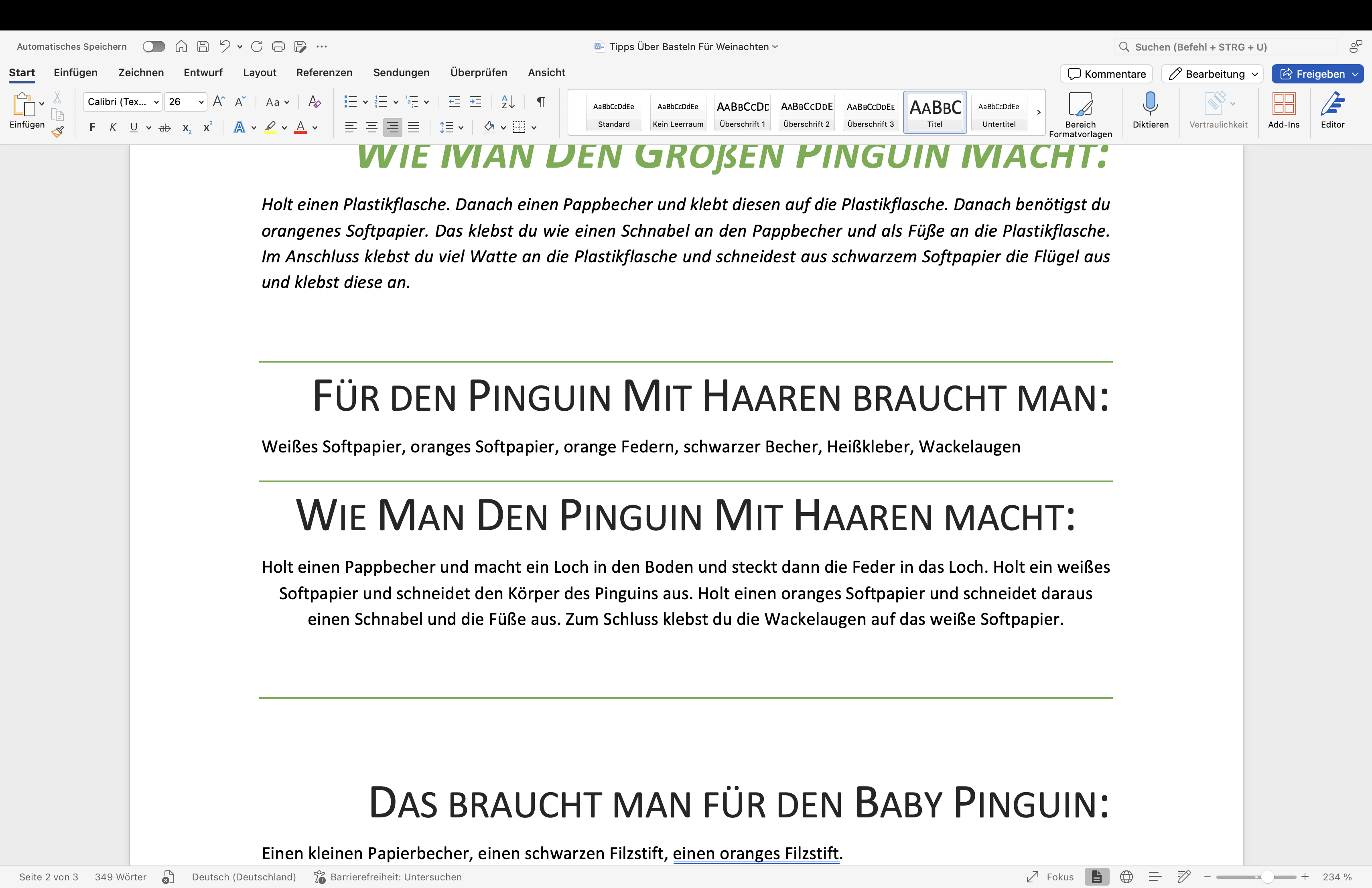 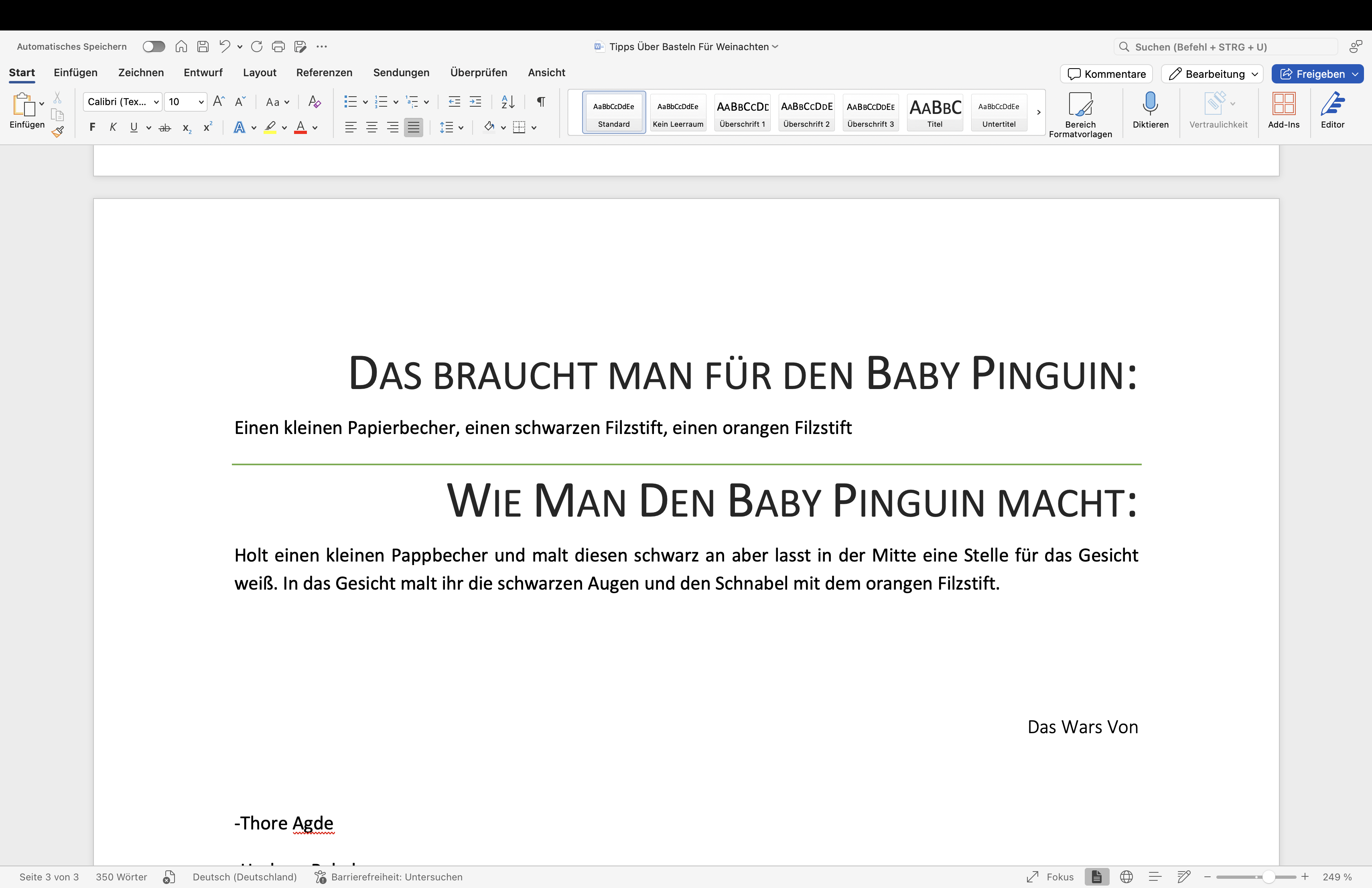 Weihnachtliche Bastelideen von Hashem und Thore 3a
zurück zum Adventskalender
16. Dezember
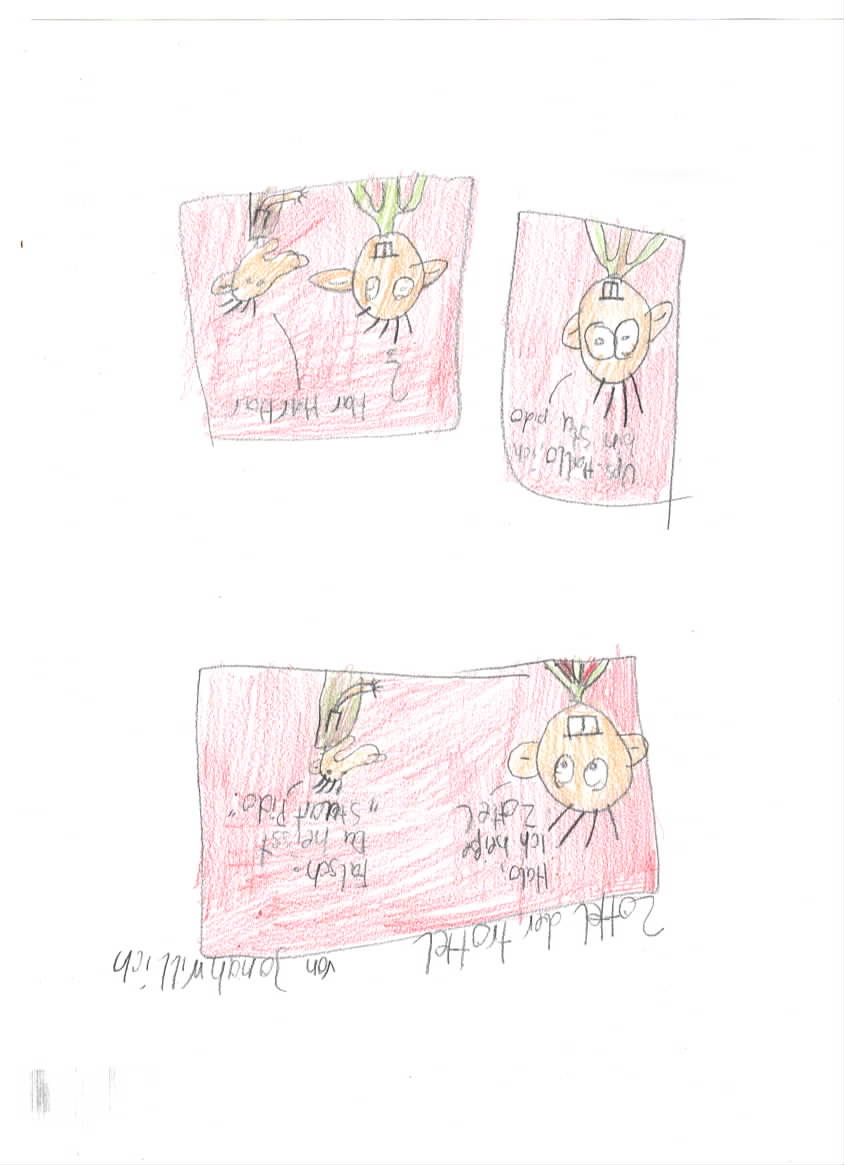 Witz von Jonah 4a (inspiriert aus Ruperts Tagebuch)
zurück zum Adventskalender
17. Dezember
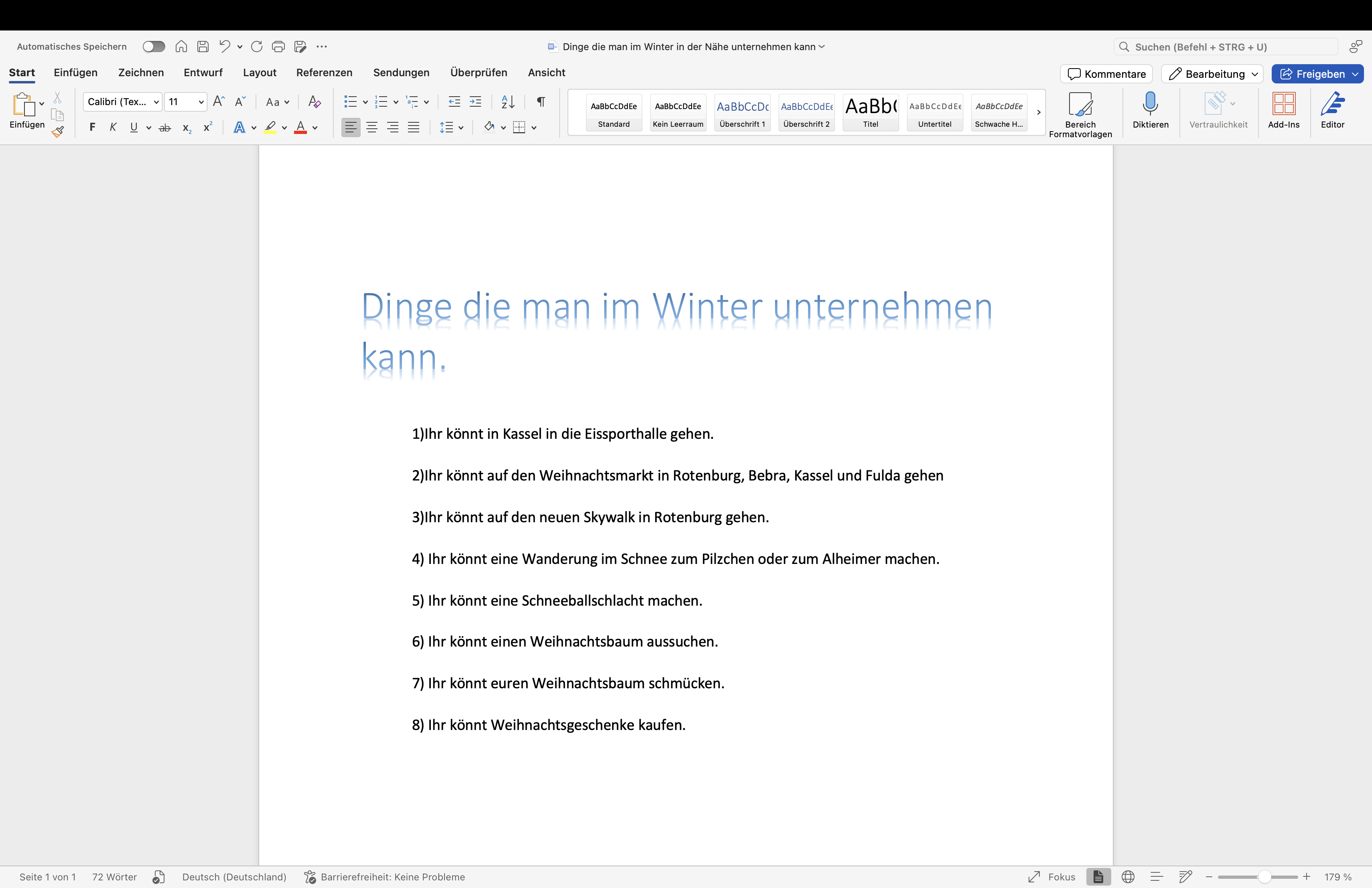 Dinge, die man im Winter unternehmen kann von Francesca 4c, Jonah und Lieve 4a
zurück zum Adventskalender
18. Dezember
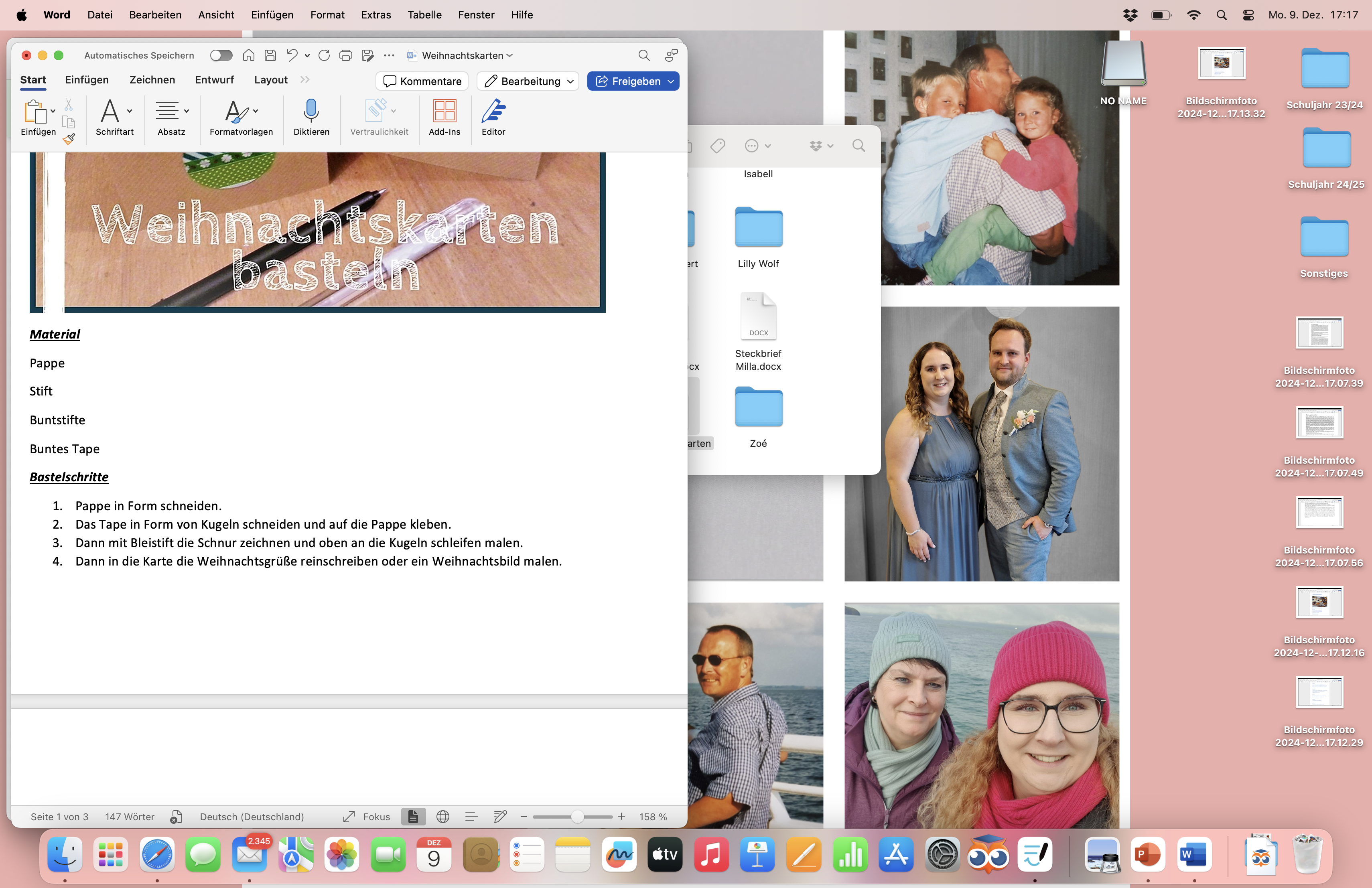 Anleitung Weihnachtskarte basteln von Emely und Isabell 3d
(inspiriert von https://vonlangehand.de/blogpost/weihnachtskarten-basteln-mit-kindern-diyweihnachten02/)
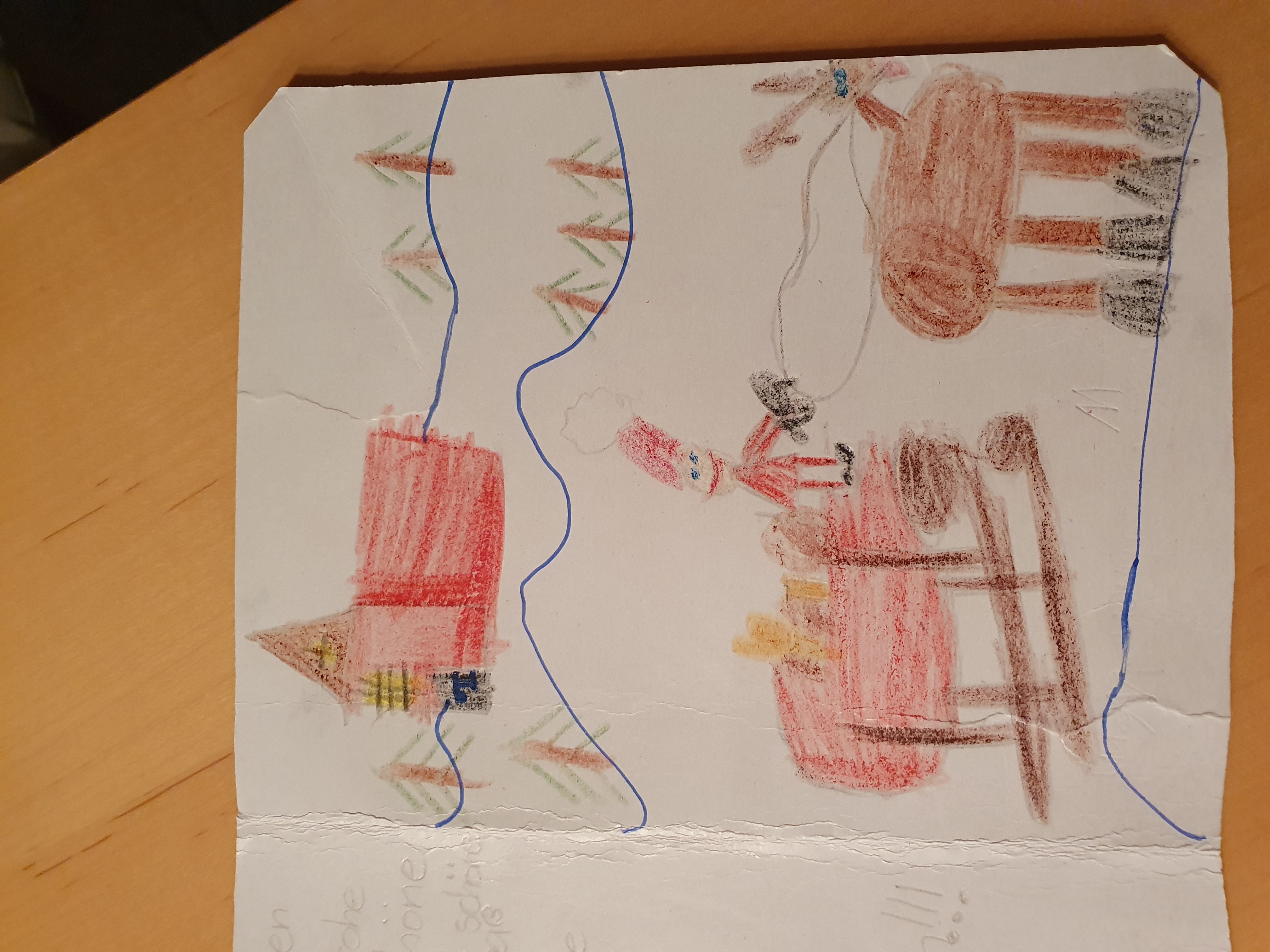 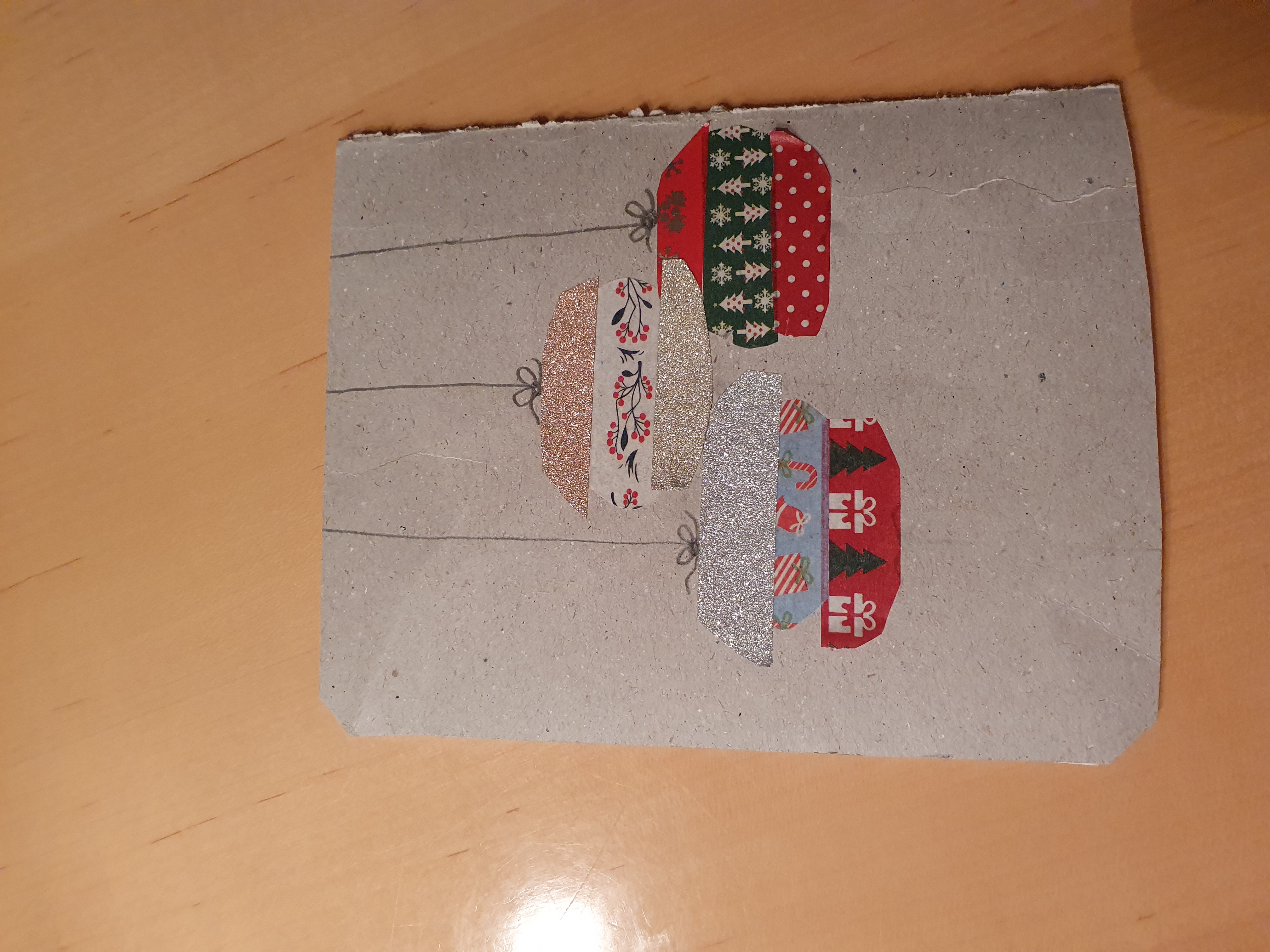 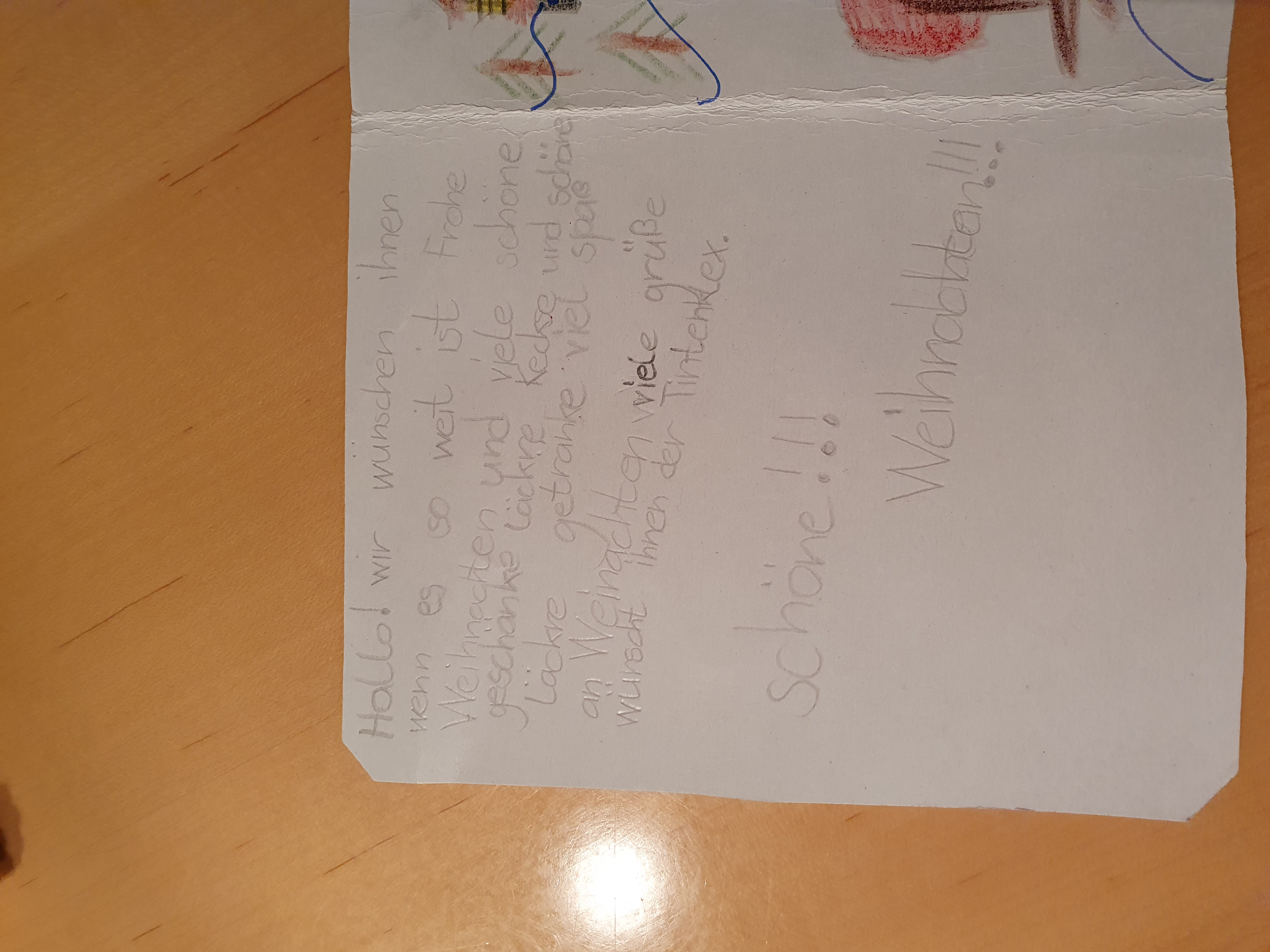 zurück zum Adventskalender
19. Dezember
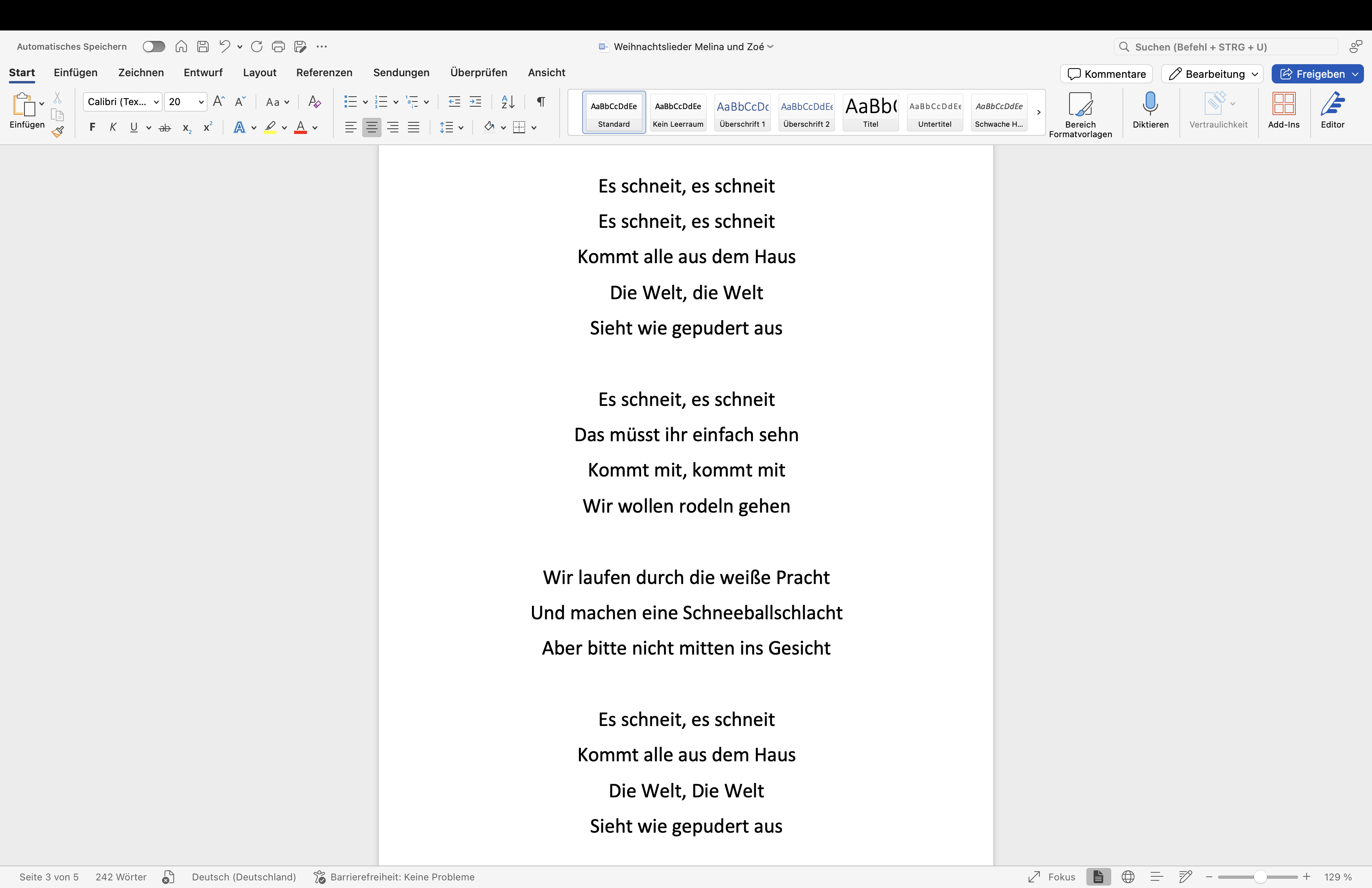 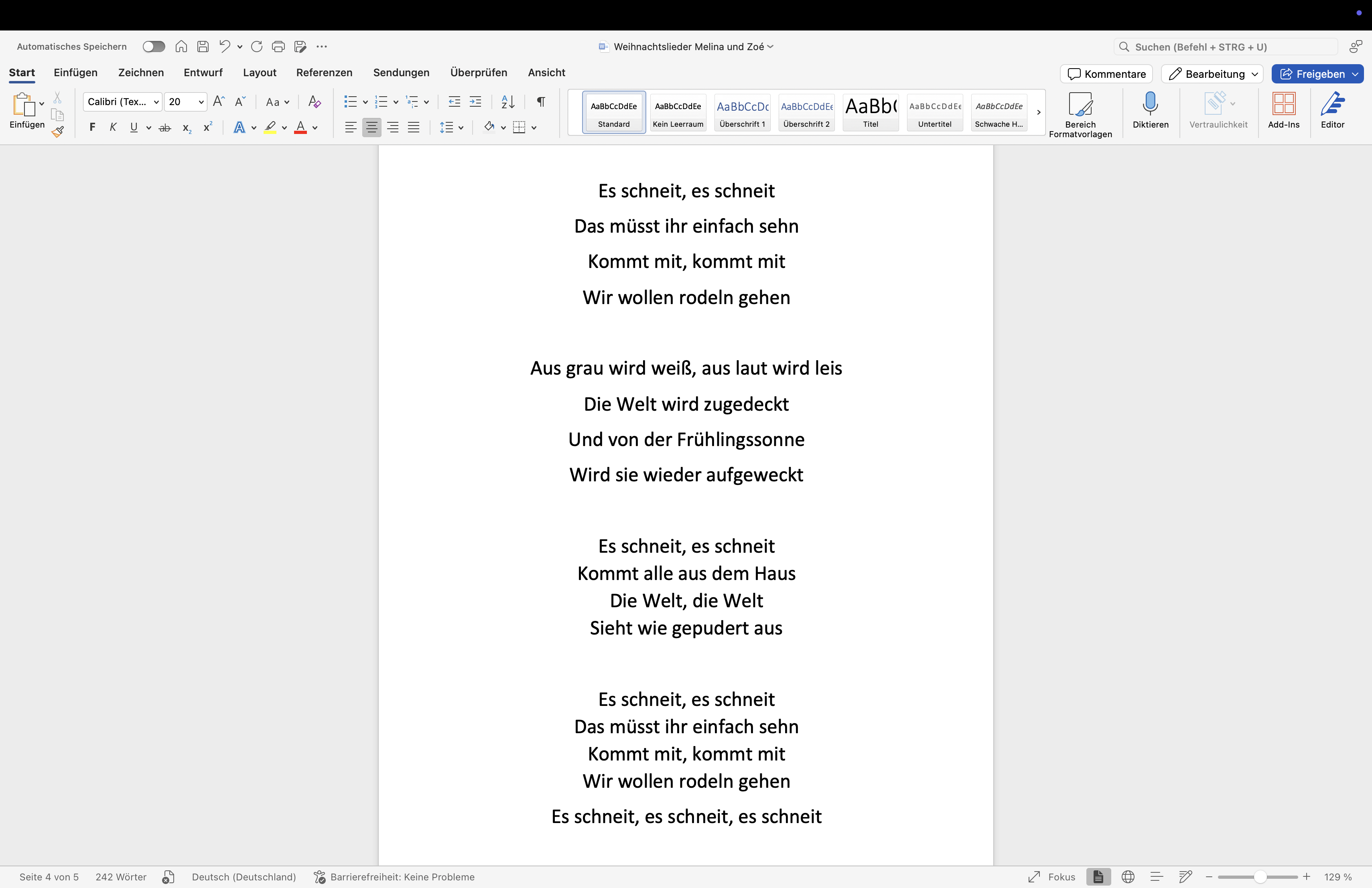 Text „Es schneit“ von Melina und Zoé 3c
zurück zum Adventskalender
20. Dezember
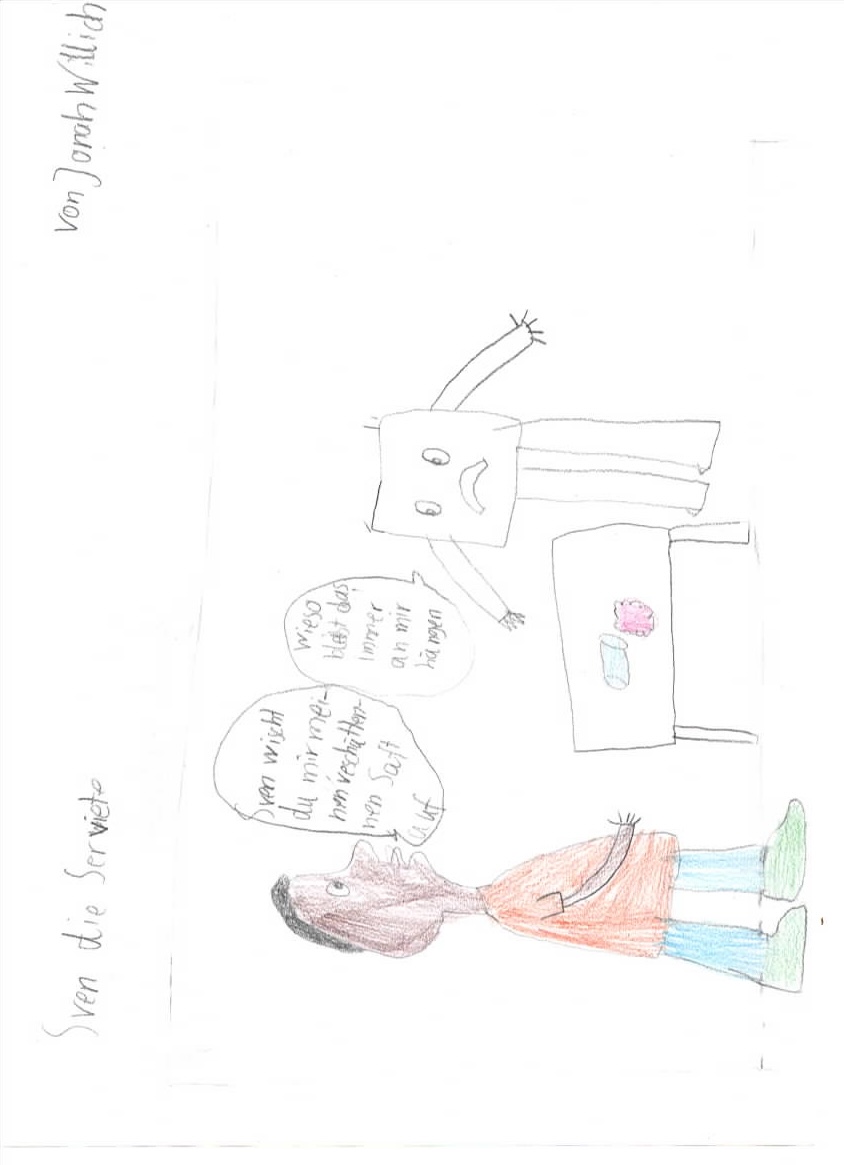 Witz von Jonah 4a (inspiriert aus Ruperts Tagebuch)
zurück zum Adventskalender
21. Dezember
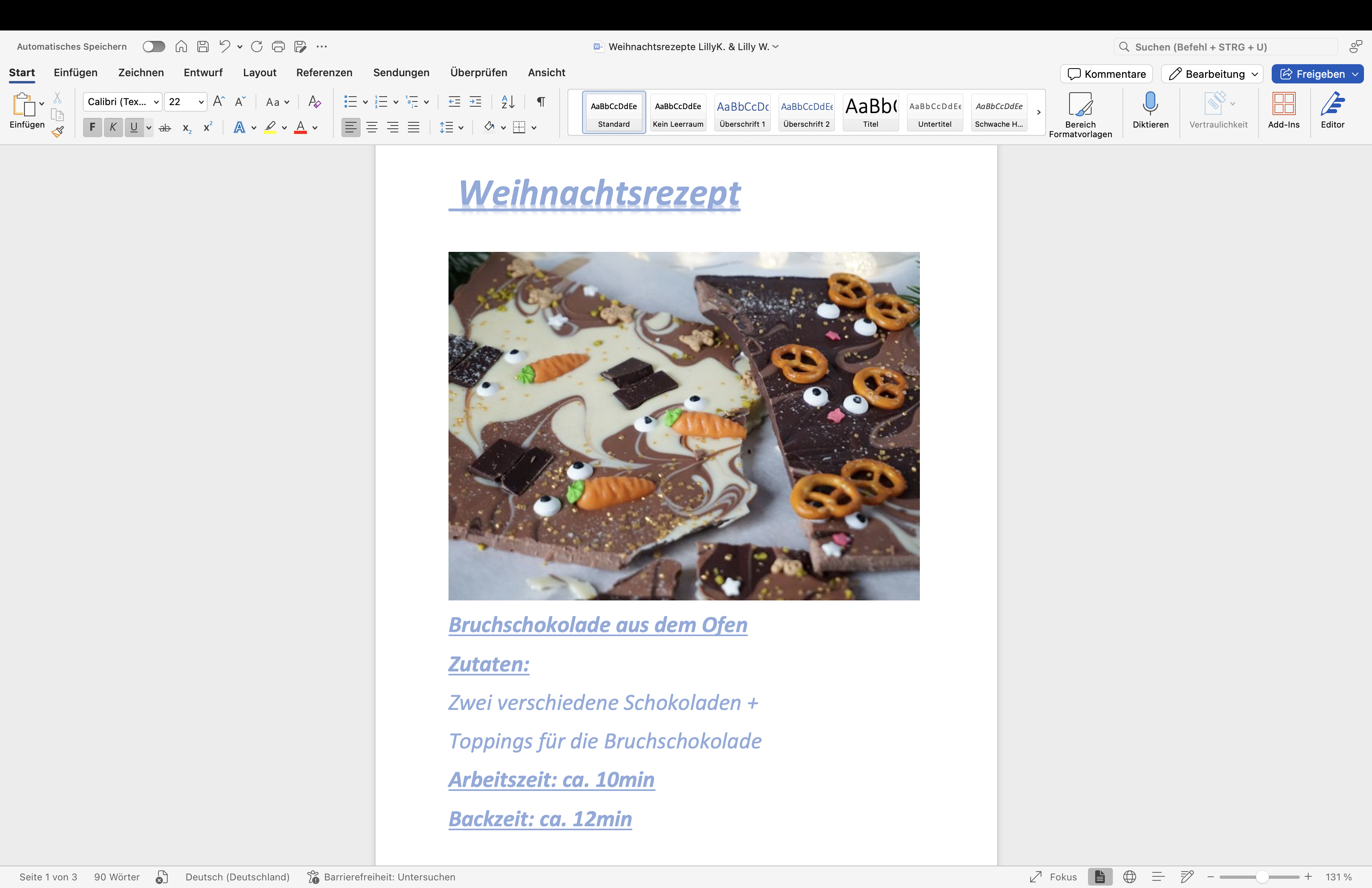 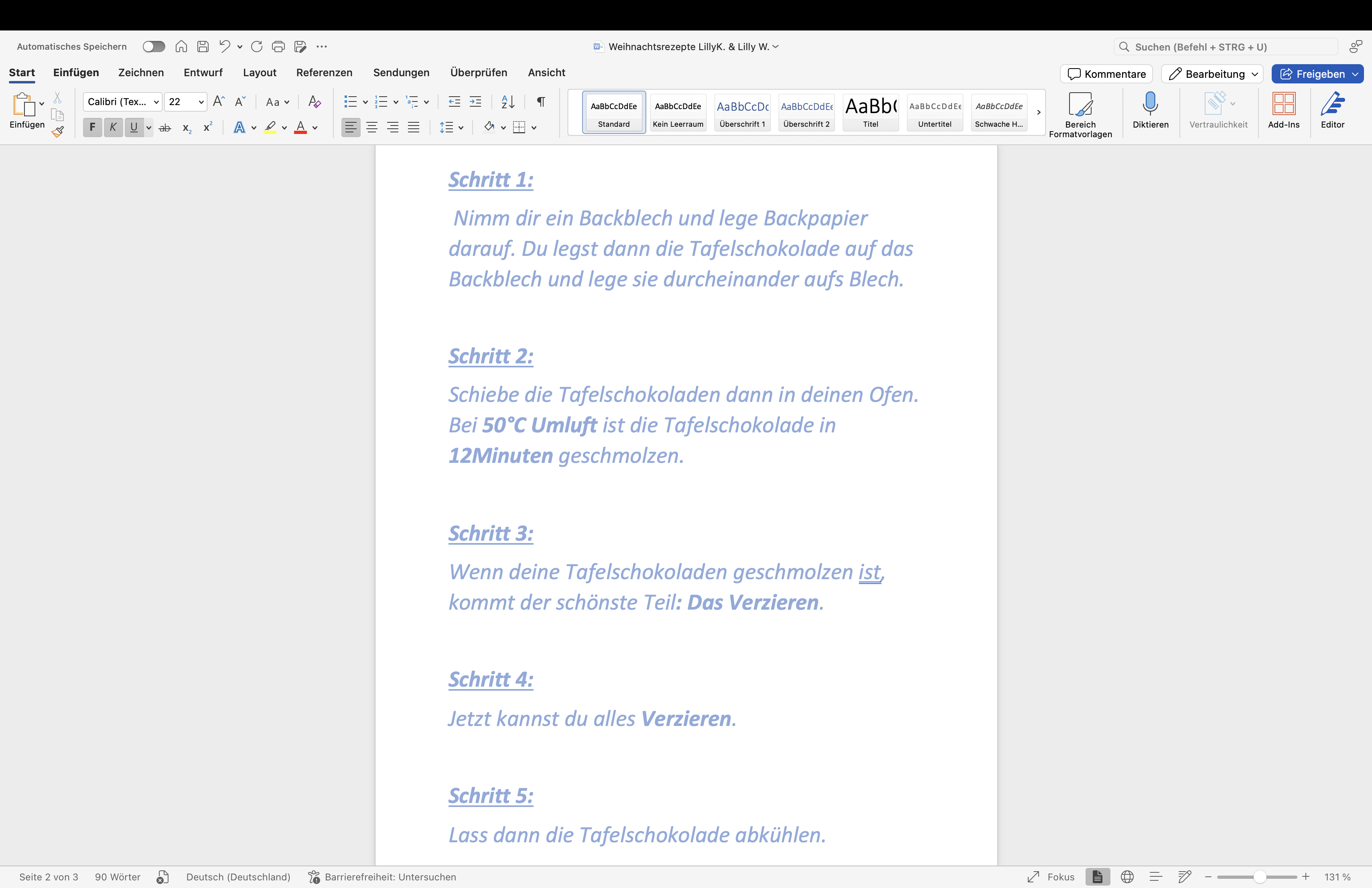 Weihnachtsrezept von Lilly K. und Lilly W. 4b
(inspiriert von https://www.familienkost.de/rezept_bruchschokolade-backofen.html)
zurück zum Adventskalender
22. Dezember
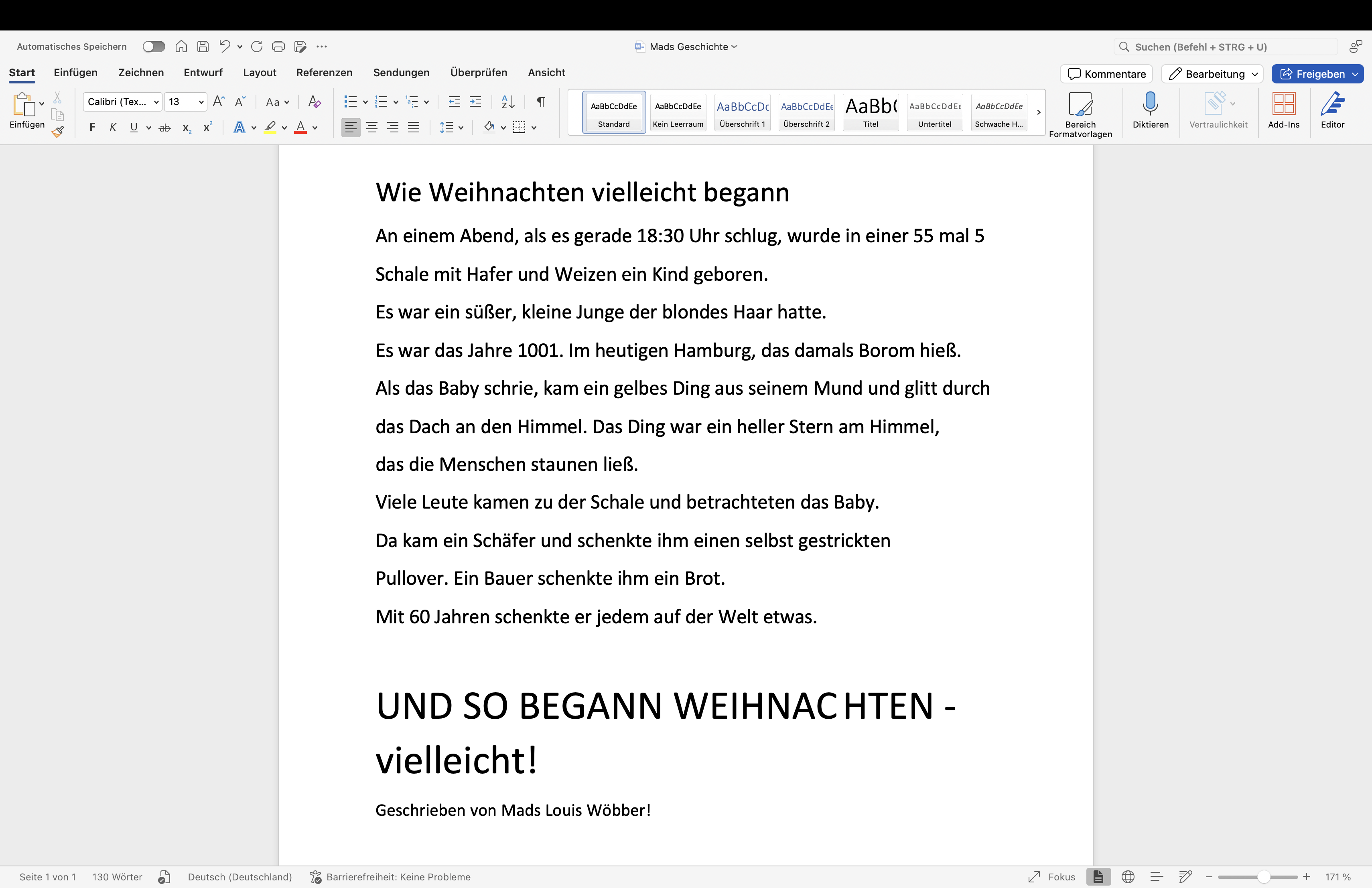 Weihnachtsgeschichte von Mads 4c
zurück zum Adventskalender
23. Dezember
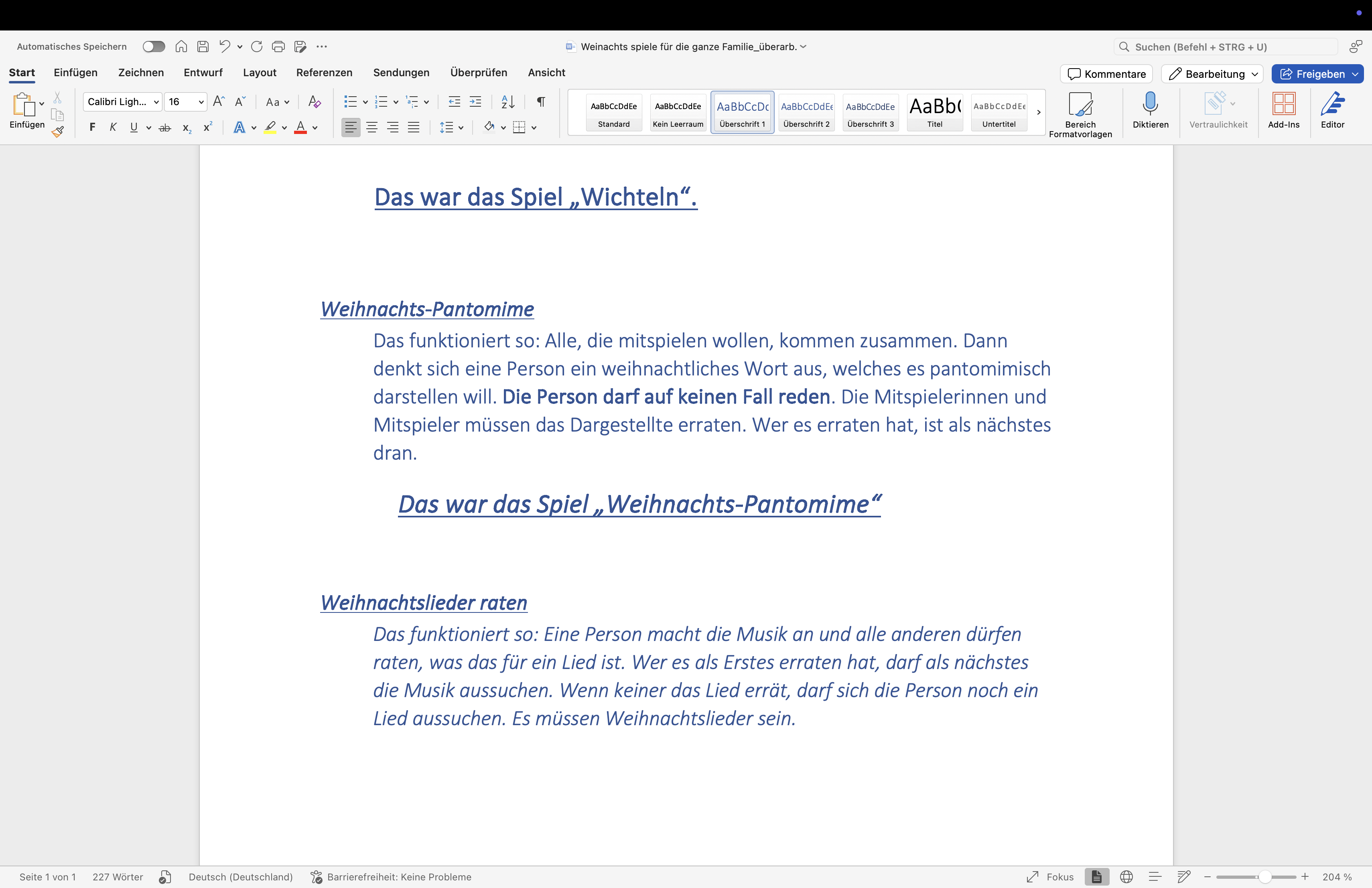 Weihnachtsspiele von Lieve 4a
zurück zum Adventskalender
24. Dezember
Wir hoffen, dass ihr alle viel Freude mit unserem Adventskalender hattet. Wir wünschen euch fröhliche Weihnachten und einen guten Rutsch ins neue Jahr!

Die Tintenklecks Redaktion

Thore und Hashem 3a
Mia und Jaron 3b
Melina und Zoé 3c
Isabell und Emely 3d
Lieve und Jonah 4a
Lilly W. und Lilly K. 4b
Francesca und Mads 4c
Aliyan 4d
zurück zum Adventskalender